Welcome and News from KSETA
Ulrich Nierste
27 March 2023
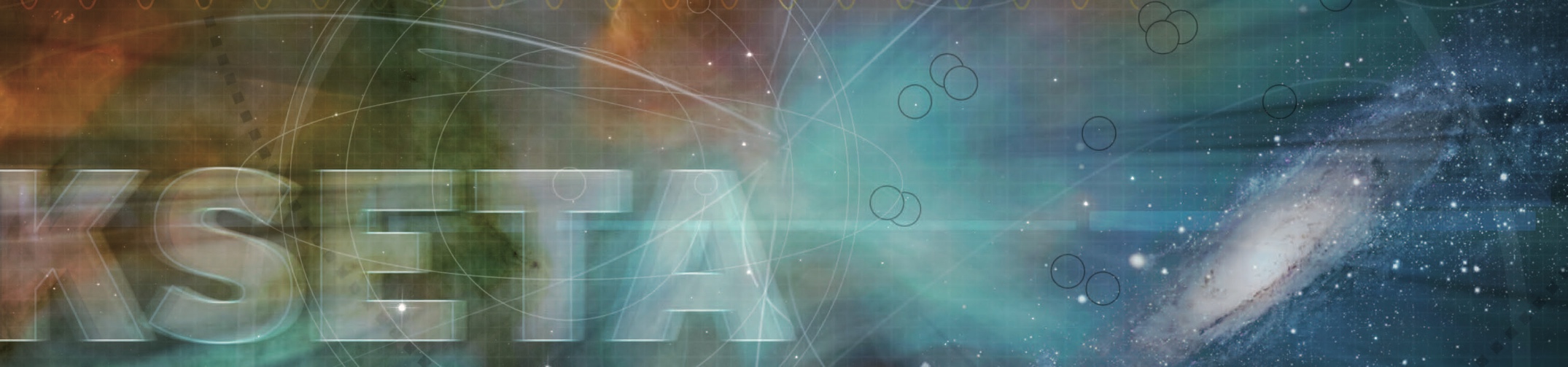 Welcome to the 10th KSETA Plenary Workshop
This event is an important tradition of KSETA
Like a „General Assembly“ with all doctoral researchers and all principal investigators
This year ~90 participants (out of 185)
Opportunity for discussion with external speakers
Talks and posters by fellows
Poster award
Social event
Poster Award 2022
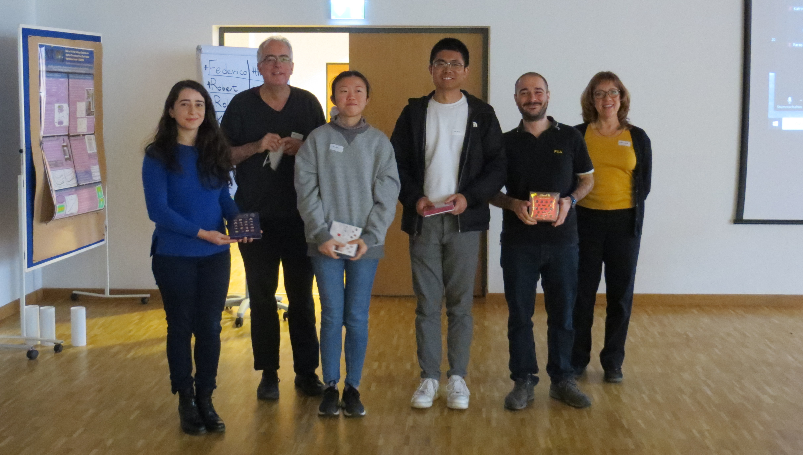 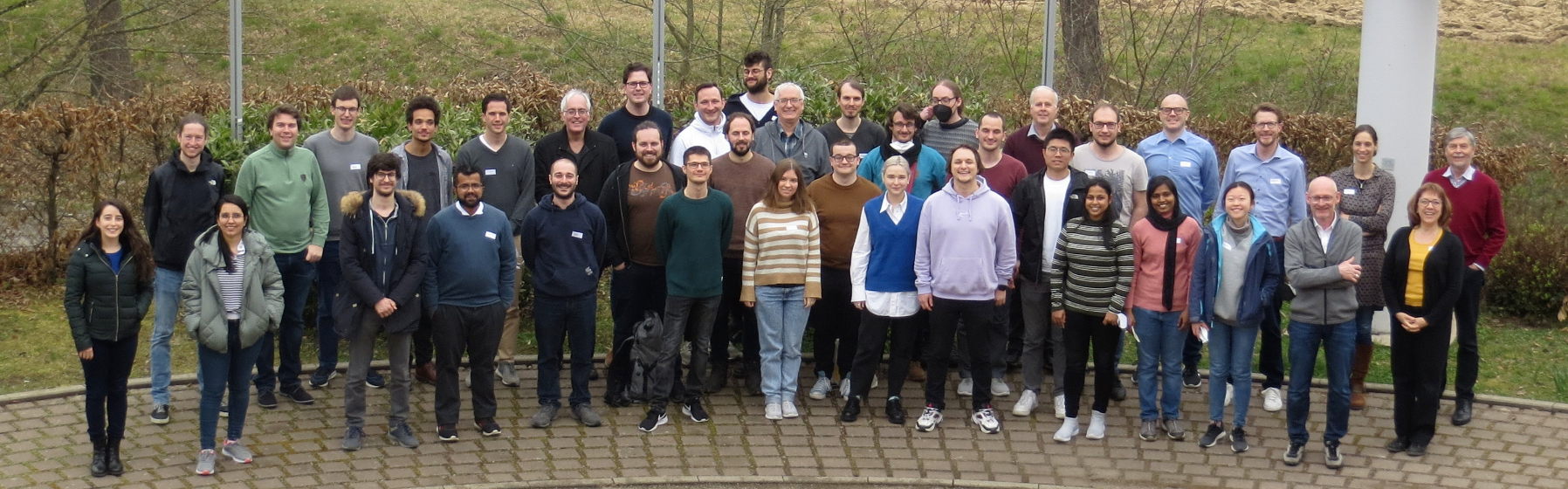 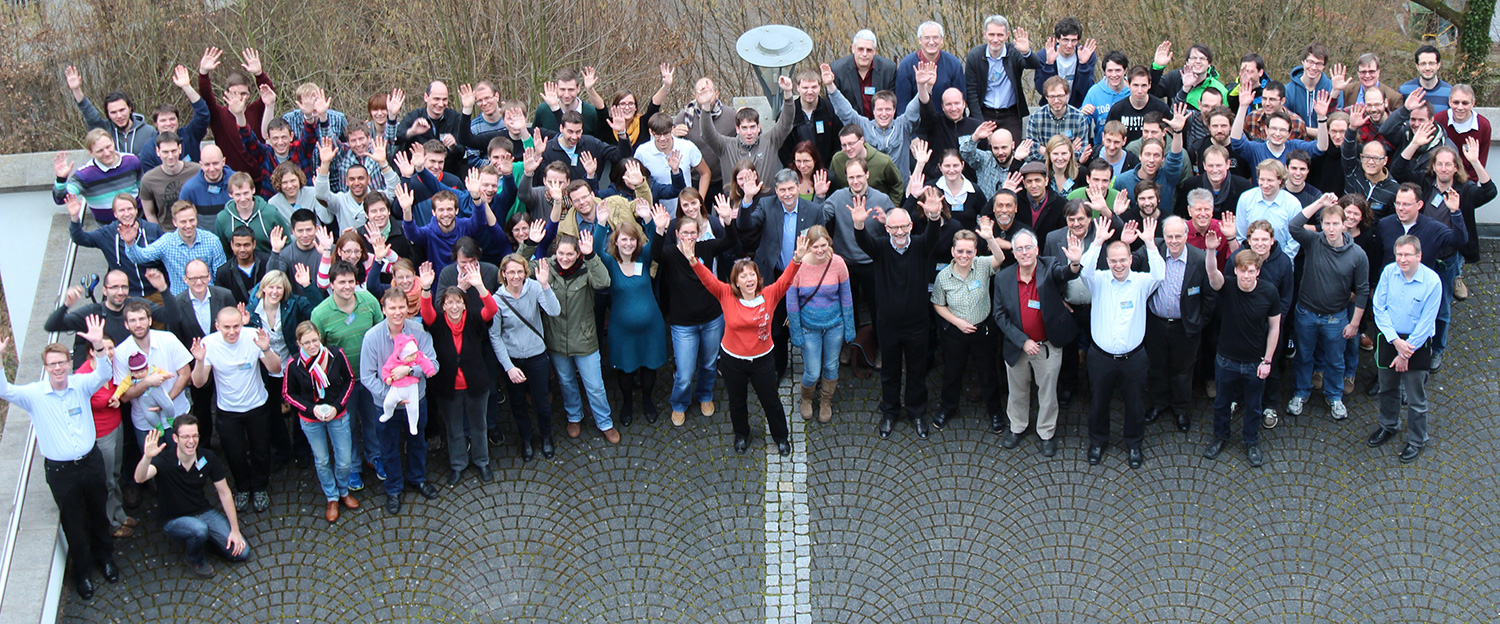 1st KSETA Plenary Workshop
9th KSETA Plenary Workshop
2
KIT Center Elementary particle and Astroparticle Physics (KCETA)
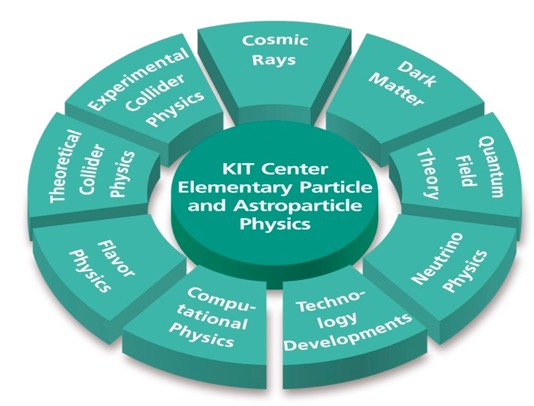 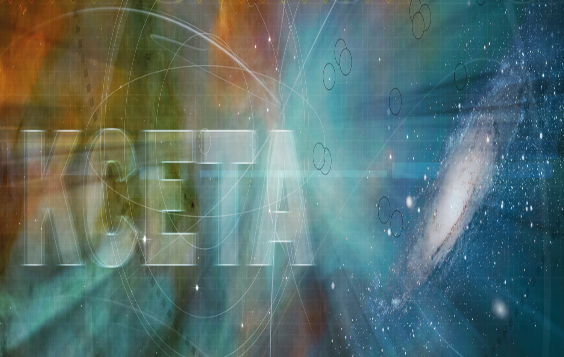 One out of nine KIT centers
11 institutes
~ 400 people
4 KIT Departments
4 out of 5 KIT Divisions, mainly Division V, Physics and Mathematics
3
Karlsruhe School of Elementary Particle and Astroparticle Physics: Science and Technology (KSETA)
KSETA is the doctoral school of KCETA
 45 scientists (principal investigators) 
 Yearly budget 2023: 588.900 €

 All doctoral fellows receive tangible means,    courses and workshops.
4
Funding
sustained funding started November 2019 by local ministry (MWK) and  KIT ~ 40% of previous funding from Excellence Initiative 
 Reduced budget from Nov 2024
Two applications running (COFUND, KIT Strategy Fund)
 New Graduate School Scholarship Program (GSSP)  grant of DAAD 2023+2024
5
Some statistics
271 PhD theses since April 2013 until March 2023
20% authored by women
65% in particle physics, 20% in astroparticle physics, 15% in engineering and informatics
6
KSETA in figures                      Expenses in %
More statistics (by March 2023):
 all KSETA Fellows	138
 directly paid by KSETA 	9
 DAAD:	7
 international:	59 %
 female:	25 %

Graduated Fellows
 since Feb. 2022:	24	
 since Apr 2013:	271
 PhD not completed:	30 (9,9 %)
7
54 new KSETA Fellows since Feb. 2022
Balan, Sowmiya 
Bonaparte, Juan 
Brusamolino, Alessandro
Dalla Valle Garcia, Giovani






De Jesus, Joaquín
Egner, Manuel
Elicabuk, Umut
Hemme, Nicoline
Ellwanger, Fiona






Eppelt, Jonas
Fengler, Caroline
Finazzi, Lucas
Fuchs, Marvin
Gancarcik, David
Haide, Isabel
Haßelmann, Leonard
Heidelbach, Alexander
Gülzow, Lukas






Heine, Greta
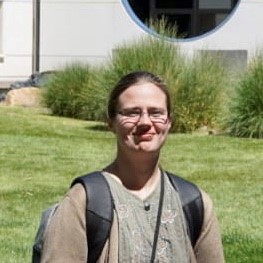 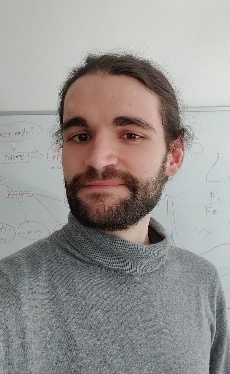 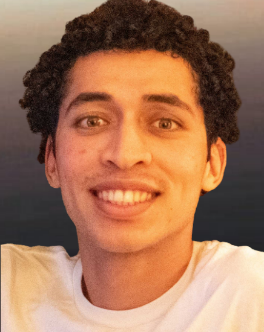 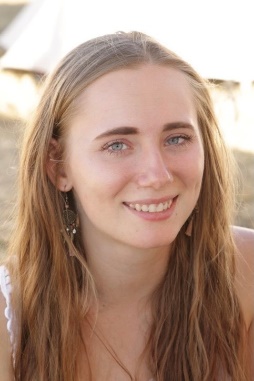 8
54 new KSETA Fellows since Feb. 2022
Verstege, Cedric








Vestner, Augustin
Vetter, Sebastian
Voigtländer, Tim
Von den Driesch, Jost
Weyrauch, Mark
Zaytsev, Alexander
Hummer, Fabian
Mormile, Michele
Müller, Nahuel Agustín
Müller, Michael
Muscheid, Timo
Neidig, Martin
Olsson, Anton
Perez Bertolli, Carmina
Petereit, Jelena
Reeck, Pascal
Reuter, Lea
Scheller, Lukas
Schmieder, Ralf
Schuster, Constantin
Sowa, Lars
Stockmeier, Lea
Toms, Maria
Topko, Bogdan
Venugopal, Megha
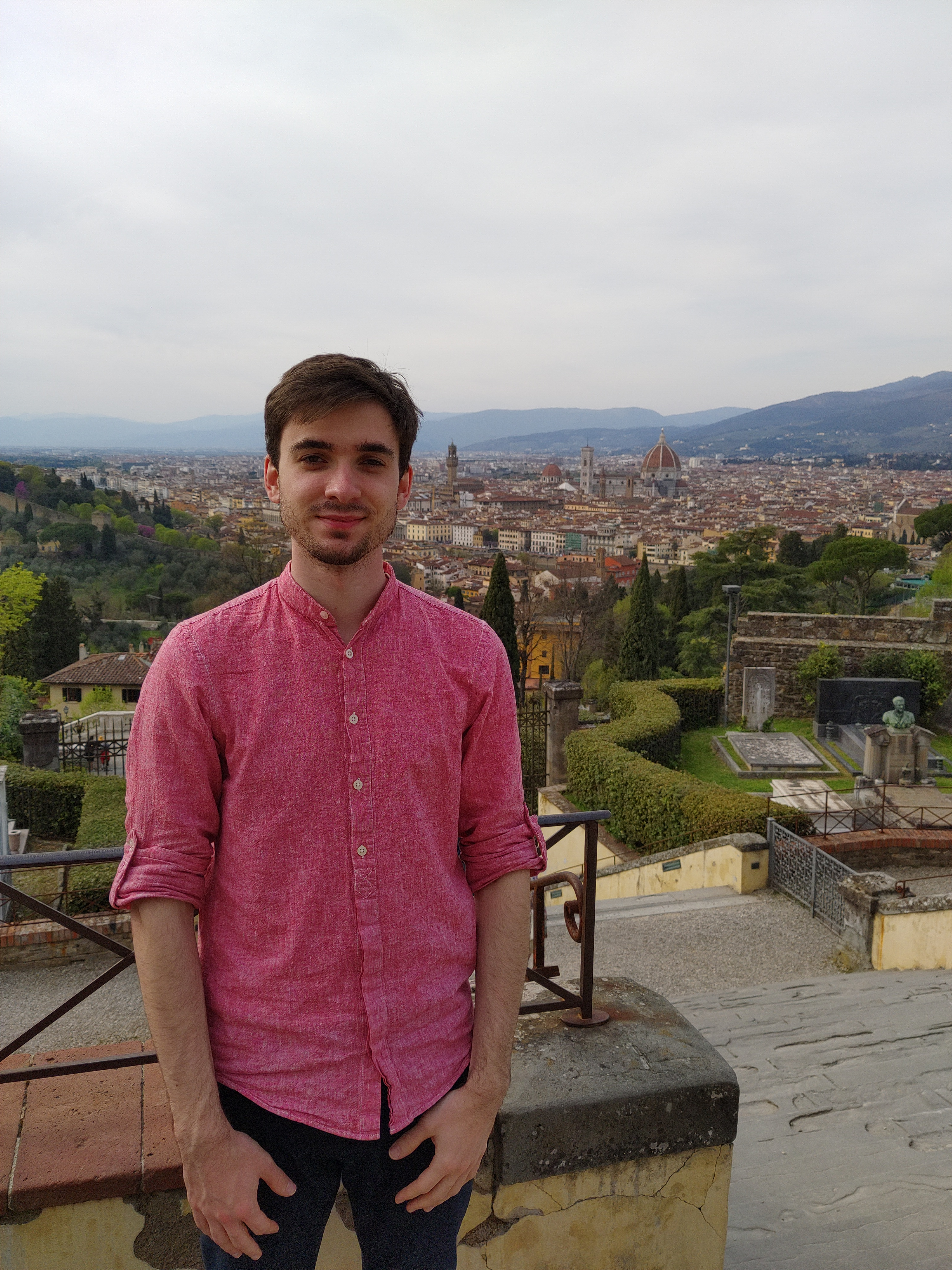 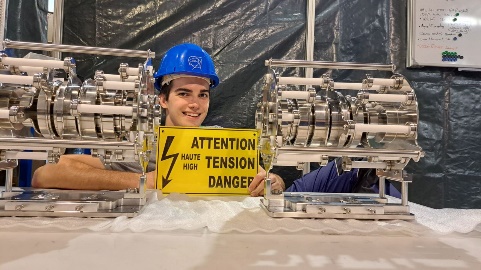 Kiebacher, Stefan
Kizakke Covilakam, Varada Varma
Kovac, Neven
Lauer, Joscha
Lavoryk, Olha
Makarov, Sergei
Manzhura, Olena
Merx, Carmen
Monsch, Artur Artemij
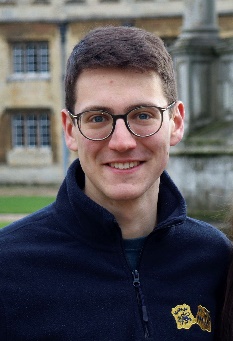 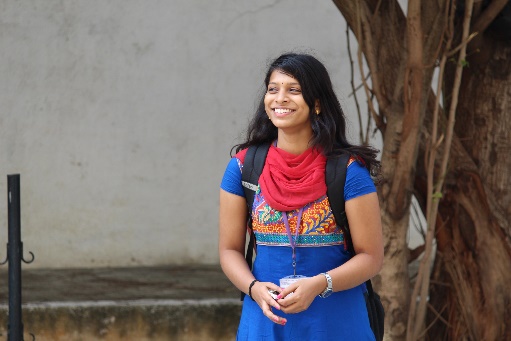 9
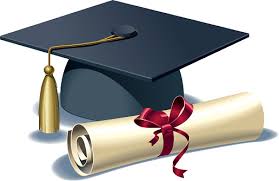 KSETA congratulates.....
Hinz, Dominic Fabian
Jabbar, Jubna
Karcher, Nick
Koppenhöfer, Roland
Krasch, Bennet
Metzner, Felix
Schlüter, Felix
Stadelmaier, Maximilian
Streich, Alexander
Turcotte-Tardif, Roxanne
Von Cube, Florian
Zhou, Albert
Acaroglu, Harun
Angerer, Martin
Baranowski, Daniel
Brommer, Sebastian
Burkart, Maximilian
Damminsek, Kantaphon
Dietrich-Siebert, Heiko
Fatehi, Samira
Gerlach, Marvin
Gesualdi, Flavia
Goos Bosco, Isabel Astrid
Hahn, Steffen
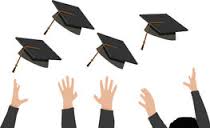 ...to their succesful graduation
10
New KSETA PI
Magnus Schlösser: Institute for Astroparticle Physics (IAP),TLK, neutrino physics, KATRIN, PHYS
Frank Simon: Institute for Data Processing and Electronics (IPE), sensor/detector technology, ETIT
Robert Ziegler: Institute for Theoretical Particle Physics (TTP), physics beyond the Standard Model, PHYS
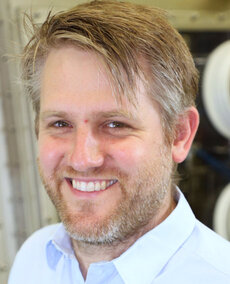 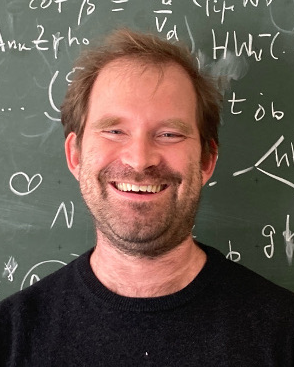 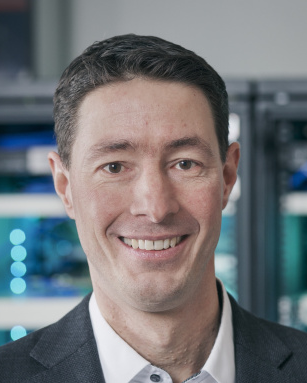 11
Internships 2022 & 2023 (DAAD-IAESTE program)
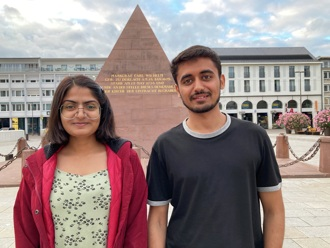 Internships for IIT Bombay students 2022 and 2023
 Projects 2022 (at KIT in May/July 2022):
Calibration of Scintillators for the South Pole – Anjali Yadav, IAP, 				supervised by Shefali and Thomas Huber
Cosmic Ray Analysis with Deep Learning  -- Harsh Choudhary, IAP,    supervised by Andreas Haungs and Paras Koundal
Projects 2023 (planned at KIT in May-July 2023):
 DAQ of South Pole Surface Station – Sudeshna Dutta, IAP, supervised by Megha Venugopal and Thomas Huber
Reconstruction of Extensive Air Showers Measured at IceCube – Amangati Rohan Ganesh, IAP,    supervised by Andreas Haungs and Mark Weyrauch
Not from IIT:  Forward Physics Facility and Cosmic Rays, IAP, supervised by Dennis Soldin
Anne-Solène Bornens from École Supérieure de Physique et de Chimie de Paris (ESPCI Paris), ITP
12
Activities in HIRSAP and Double-degree programs
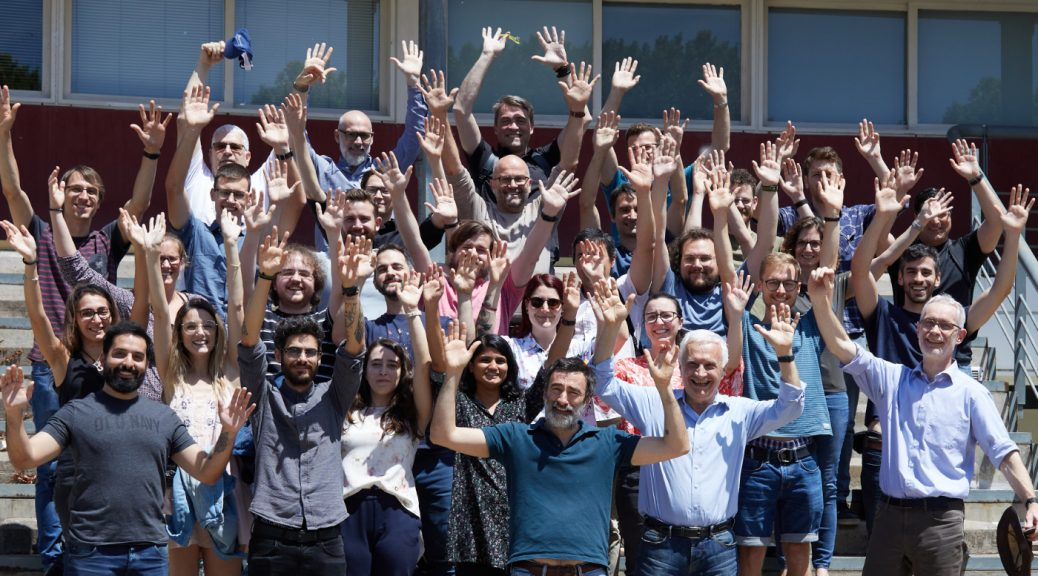 The annual HIRSAP annual Workshop tookplace in Buenos Aires November 10 - 11 2022
This is the main meeting where all doctoralstudents present their work and discuss withtheir supervisors
The program was complemented by lecturesand highlight talks given by Dr. Martin Makler and Prof. Luis Raul Abramo
first face-to-face workshop for some of the PhD students 

13 long-term stays in 2022
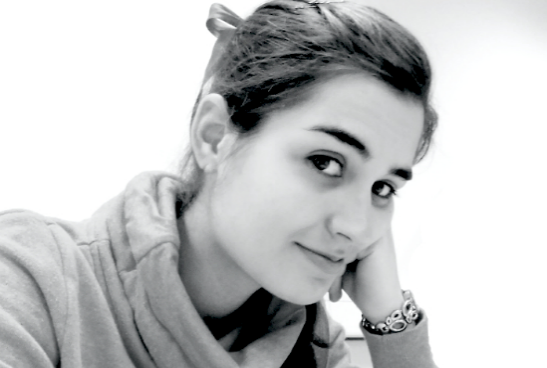 PhD thesis of HIRSAP/DDAp alumna Ana Laura Müller published by Springer
13
iPROGRESS
two iPROGRESS - Internship Program for Young Research Scientists – research visits
L. Köllenberger
G. Zeller
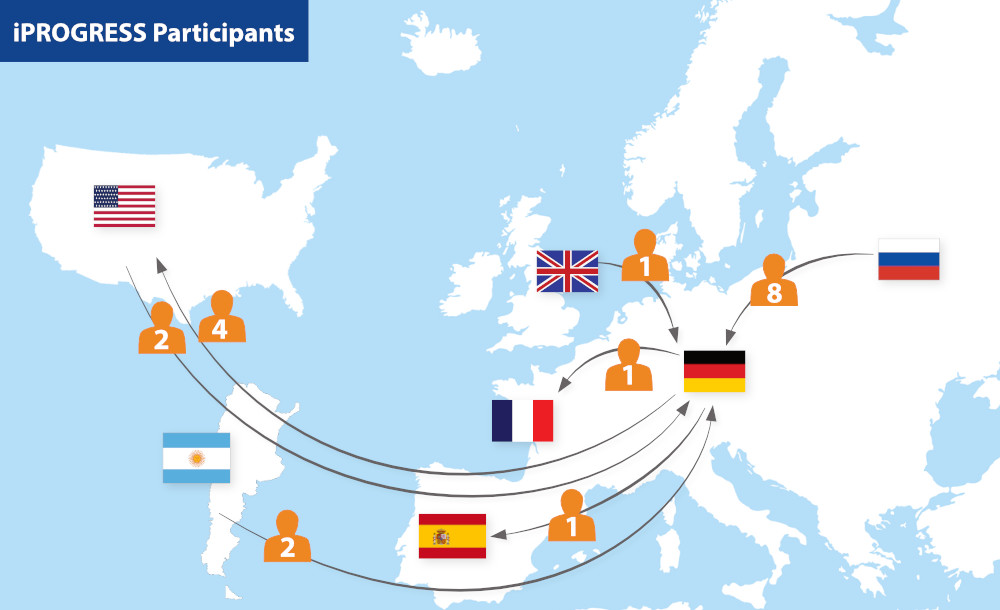 Status as of 2023-02
14
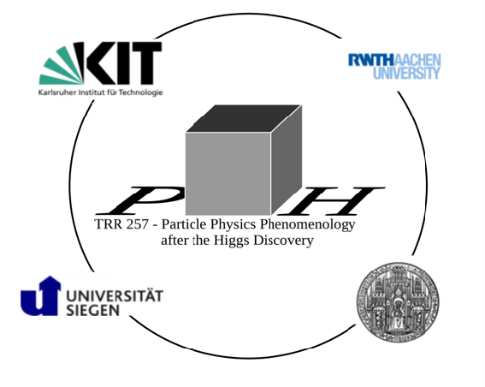 Particle Physics Phenomenology after the Higgs Discovery
Second funding period of CRC TRR 257 (2023-2026) granted by the DFG
- 19 PIs (7 from KIT), 21 collaborative research projects (collider- and flavour physics, dark matter)
- at KIT (TTP, ITP, IAP) currently 7 CRC-funded PhD students
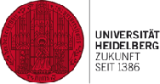 Events:
- Annual  Meeting
- Young Researchers Meeting
- Topical workshops
- Doctoral exchange program between sites
- CRC Colloquium
- GenderHEP Journal Club
CRC Annual Meeting in Aachen, March 2023
- Outreach program
15
15
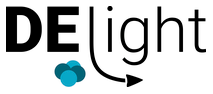 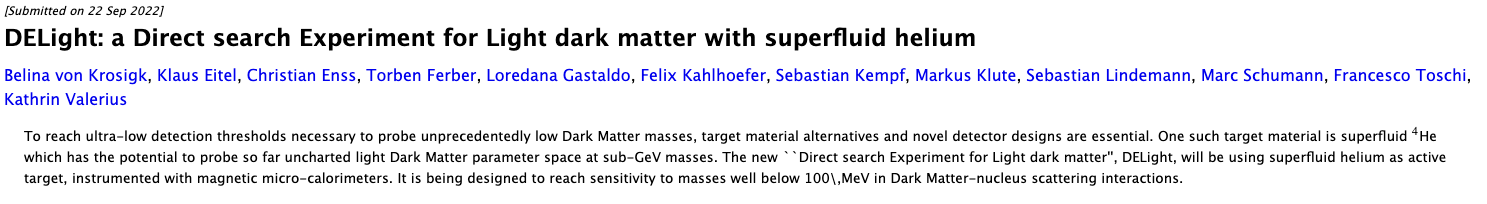 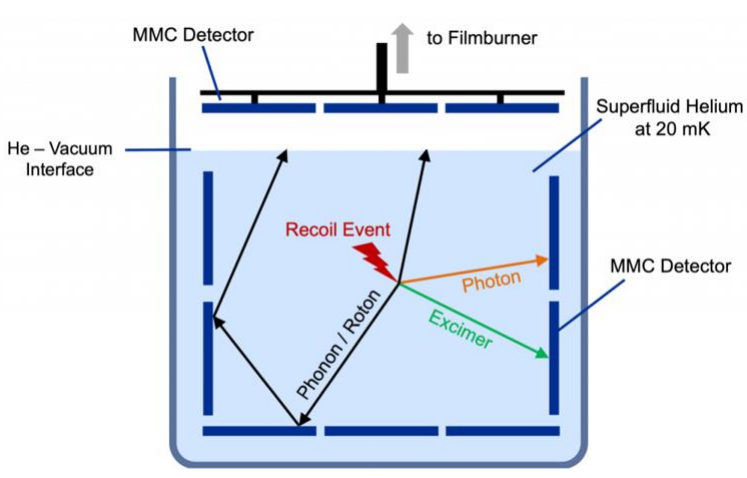 New Dark Matter Experiment in preparation at KIT in collaboration with Heidelberg and Freiburg 
First phase will already probe new low-mass Dark Matter parameter space (1kg helium)
KSETA Fellow Greta Heine setting up data pipeline (and logo)
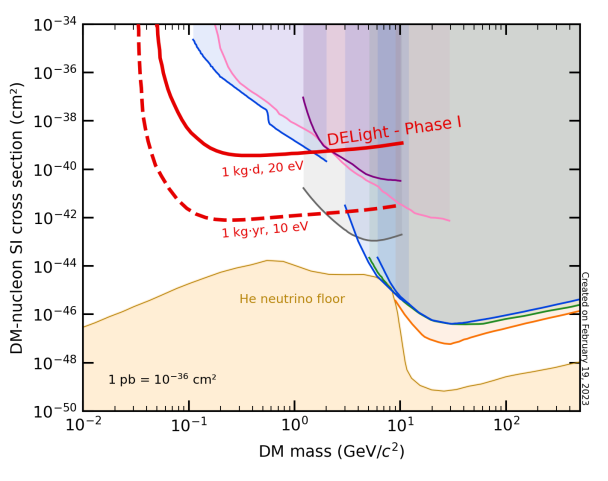 16
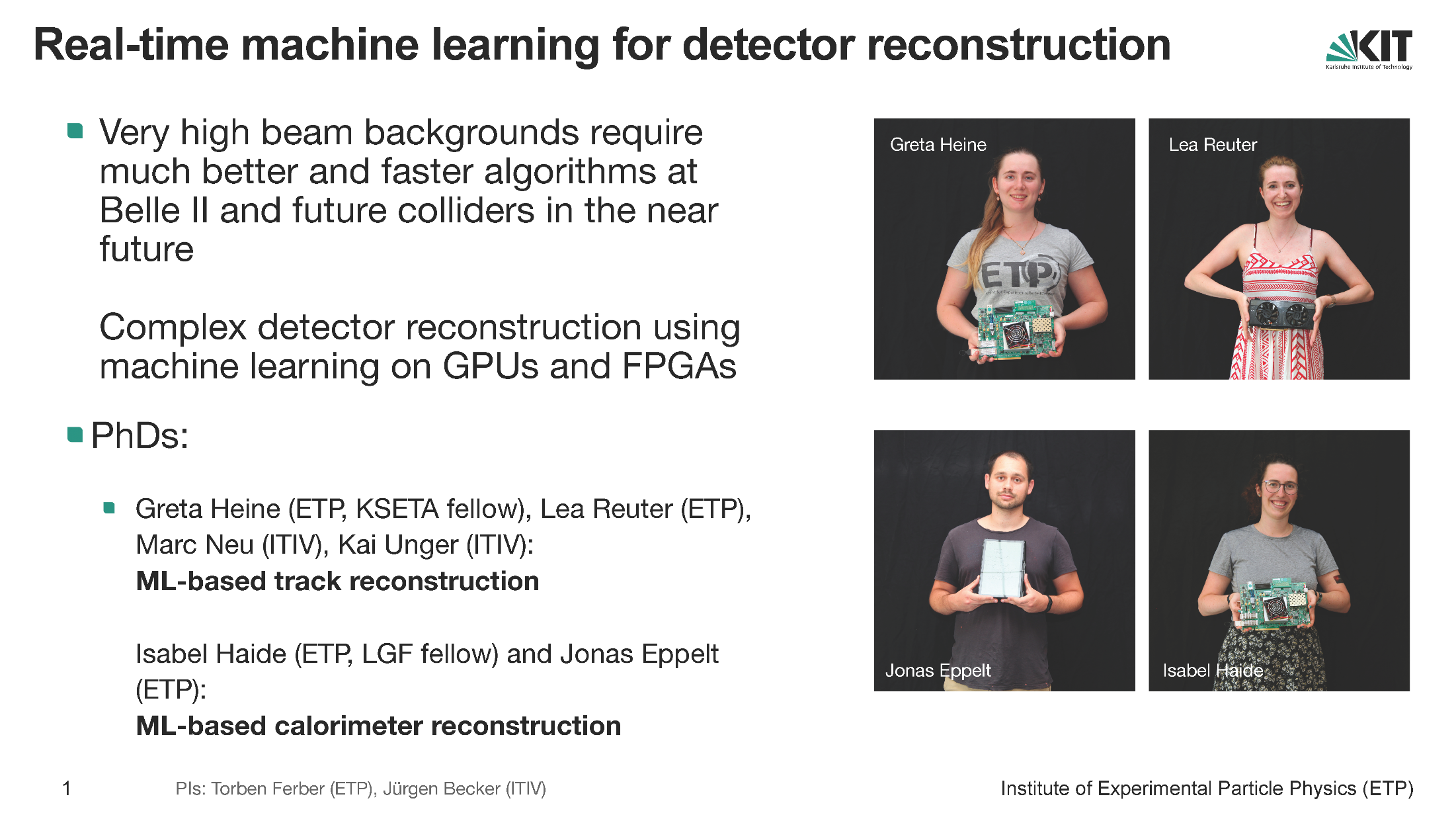 17
17
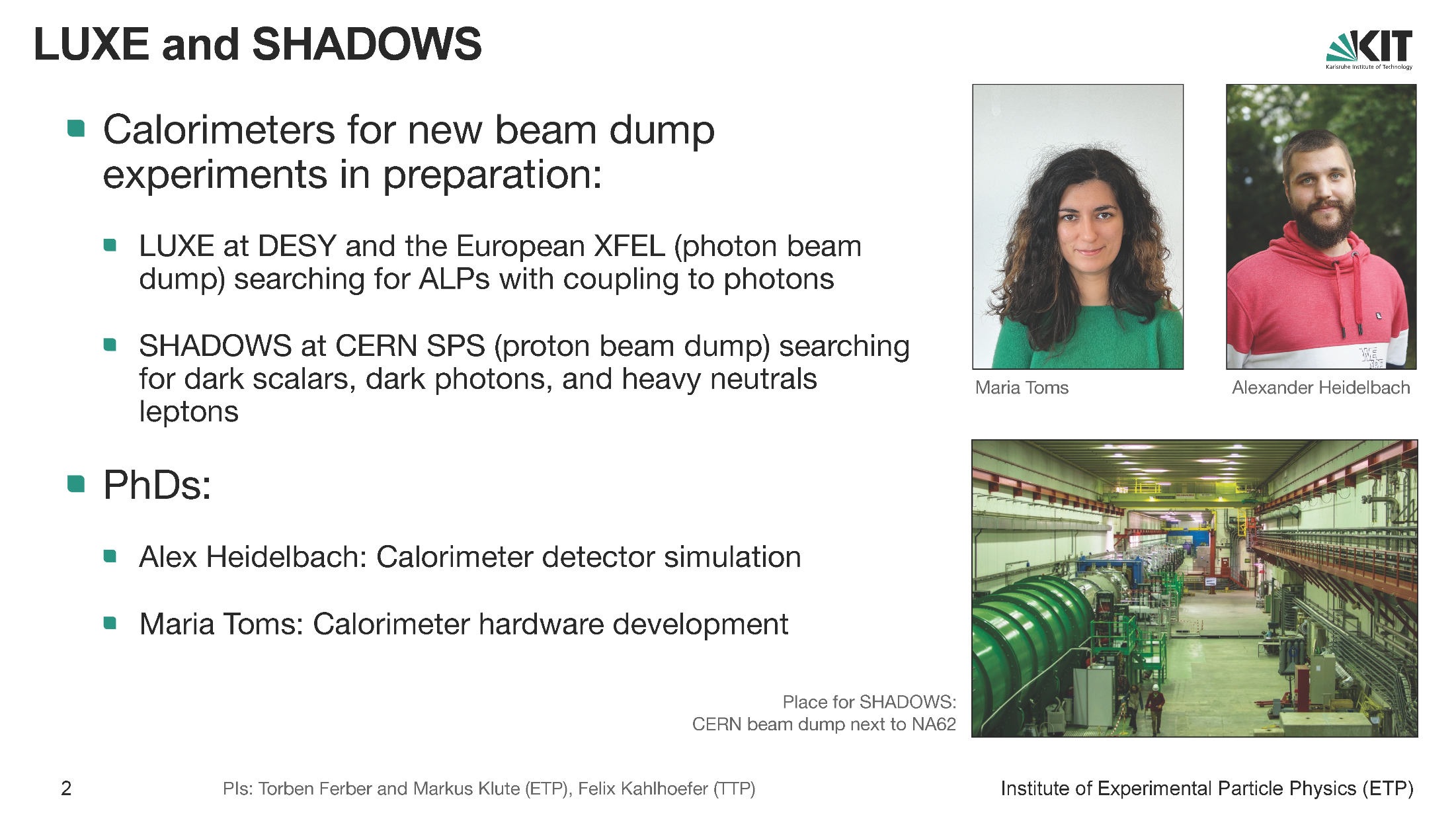 18
CMS Tracker Upgrade: from modules to ladders
Int. module assembly workshop at KIT (June’22)
Integration tests on full ladder (Jan’23)
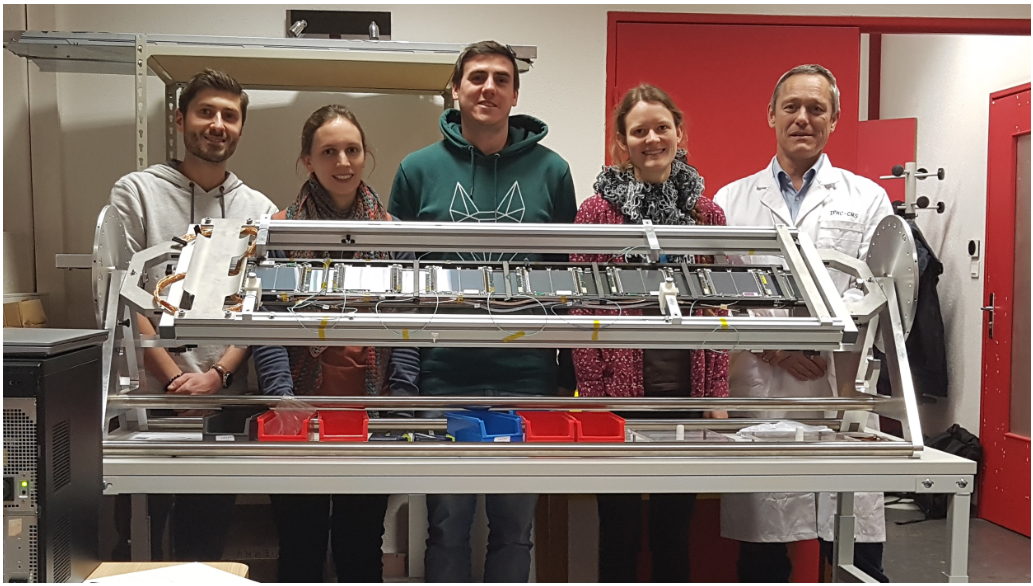 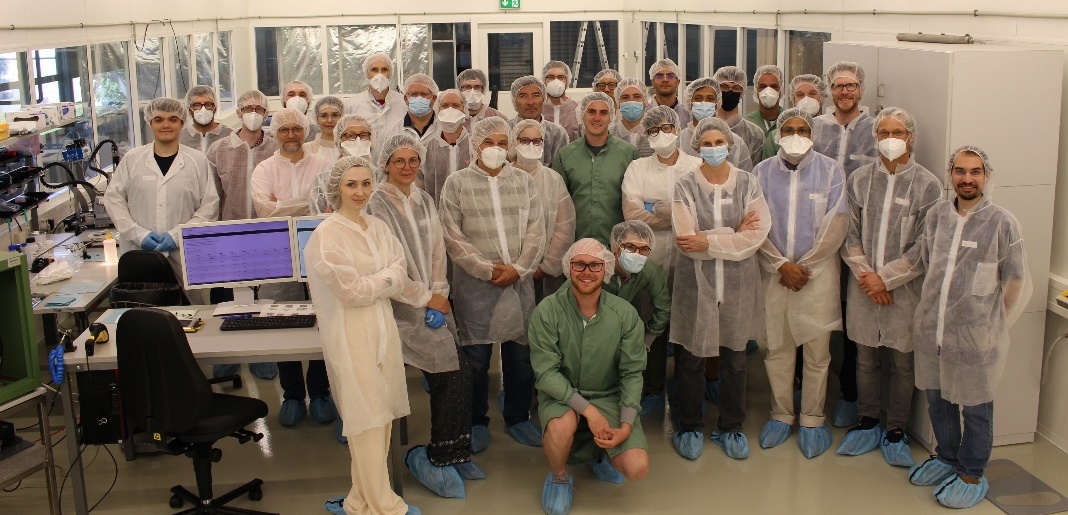 .. and in cold environment (March’22)
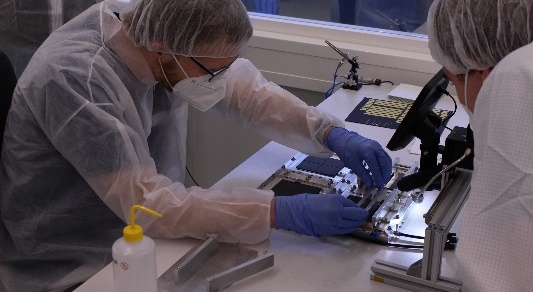 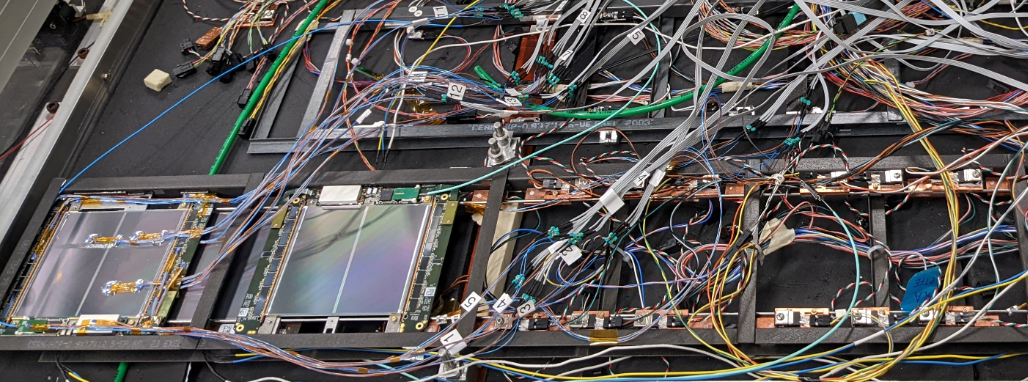 KSETA fellows Umut Elicabuk, Lea Stockmeier, Florian Wittig and KSETA alumnus Stefan Maier
19
Electronics for cryogenic applications
Bluefors, Tektronix, Anritsu, Marki, RS, Spectrum, HP
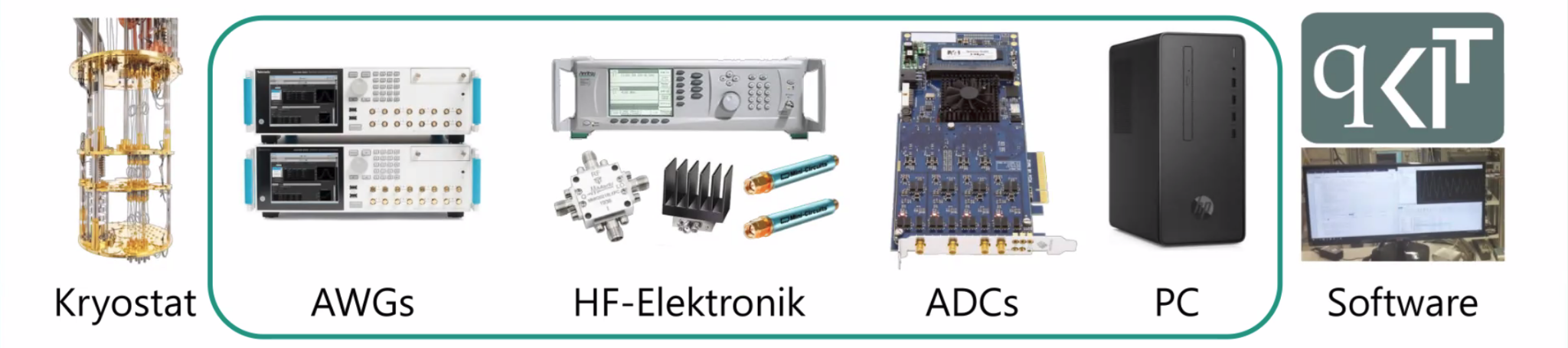 Aim: Integrated readout/control electronics 
Flexible platform
Versatile applications
Easy to use
20
IPE
20
[Speaker Notes: The group was established about 6? years ago to fill in the need for instrumentation for cryogenic applications, such as the detectors presented in the previous talk by Mr. Kempf
Traditionally, fundamental research developing the devices uses a sortiment of laboratory equipment that is not suitable for large-scale applications.
Therefore, the aim of the group is to design an integrated readout and control electronics system that is flexible, that can be used in different applications and that it is user friendly 
Targeting primarily those large-scale experiments]
Cryogenic electronics lab at IPE
Mobile version of Bluefors LD250 cryostat (<10mK) has been installed at IPE in Feb 2023
Planned installation of one RF readout chain in combination with cryo switch for up to 6 experiments
Main focus: Characterization of cryogenic detectors, the associated DAQ as well as qubit control and readout electronics
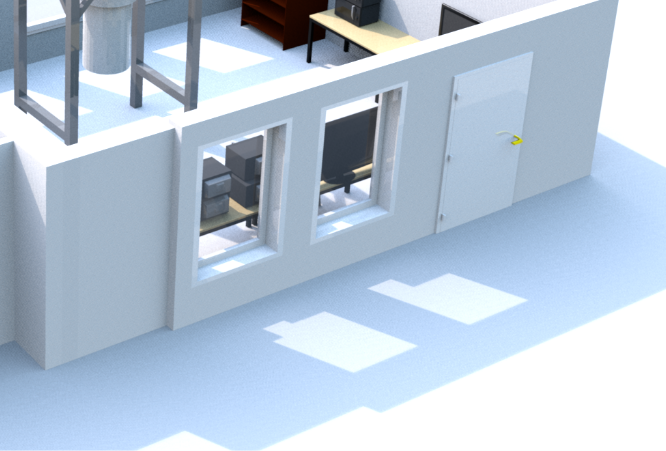 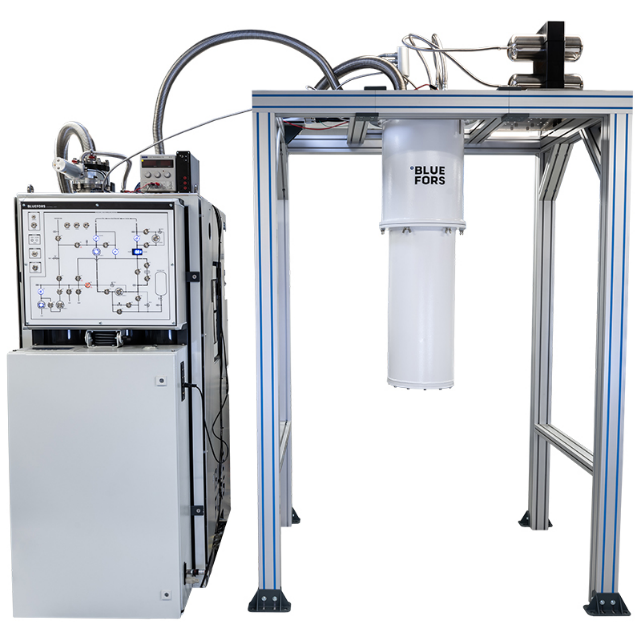 bluefors
21
IPE
21
ECHo readout electronics - completed
(Muscheid, et. al. JINST 2022)
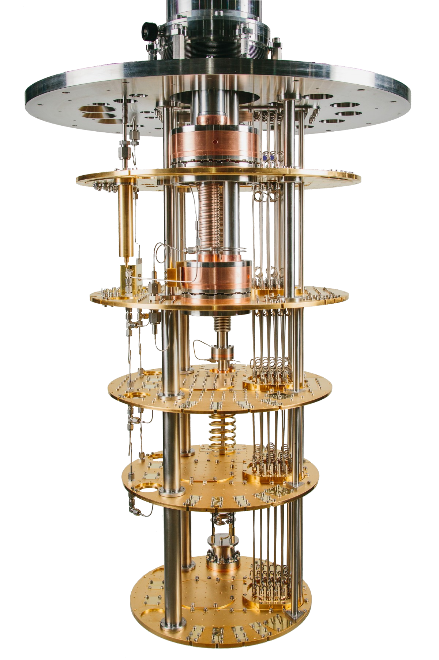 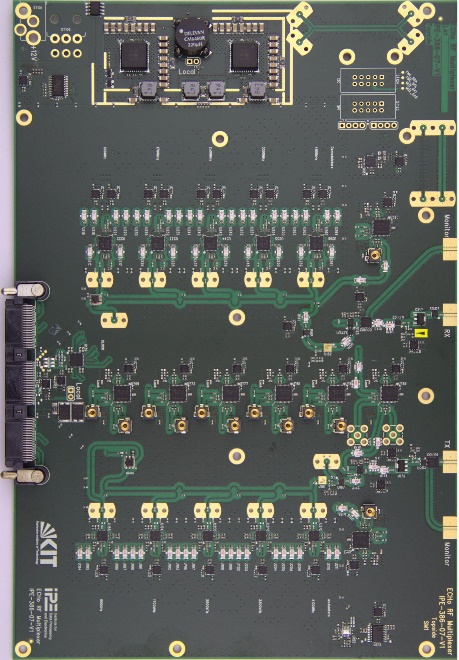 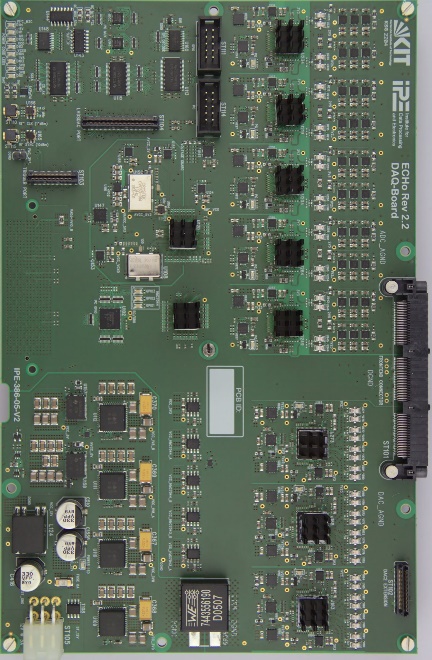 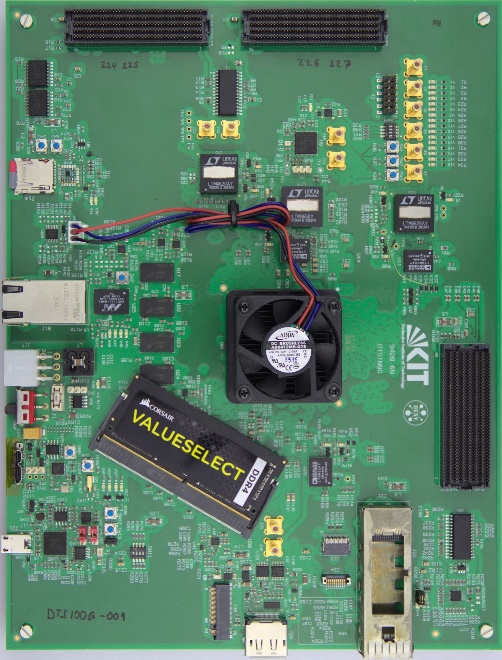 Measure electron neutrino mass with metallic magnetic calorimeters (MMCs)
First milestone of the Helmholtz program MT reached: “scalable readout technologies for pixelated cryogenic detector systems with 1000+ channels”
MMCs
RF Board
DAC & ADC
ZynqUS+ Board (DTS-100G)
Input HF signal
Demodulated detector signal
Extracted pulses
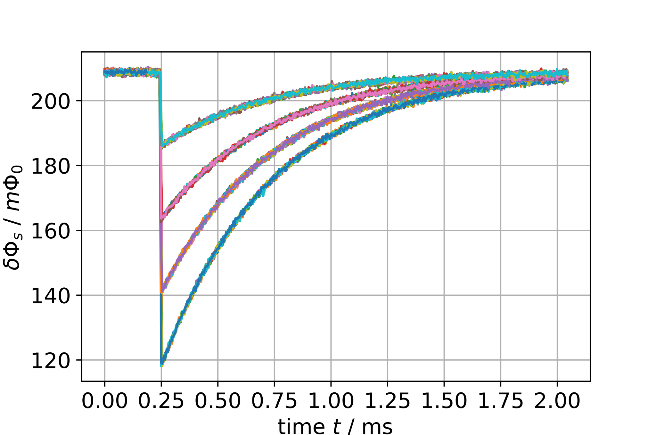 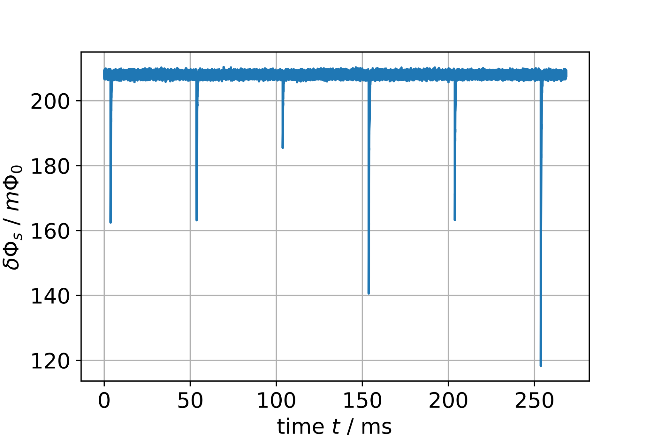 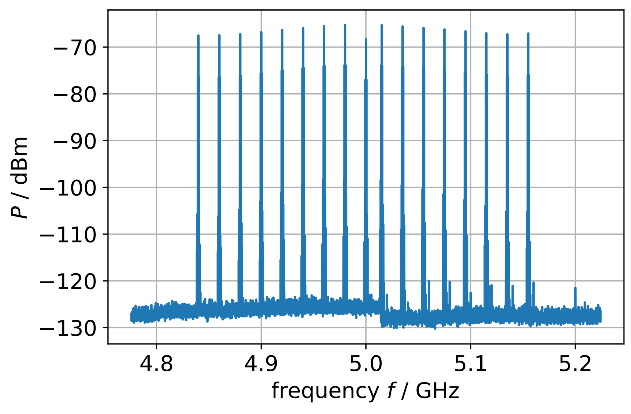 22
IPE
22
[Speaker Notes: Here is a brief overlook of the multiple Hardware boards designed at IPE for the ECHo experiment corresponding to the previously mentioned stages of one platform
And an overview of the type of signal reconstruction by the firmware, where a significant part of the work is invested.
There is a polyphase channelizer, digital down converters, demodulation modules, and pulse extracting modules]
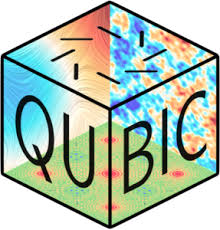 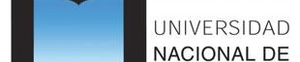 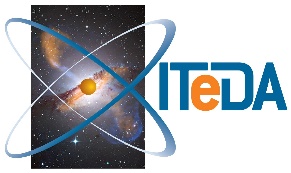 Qubic Experiment
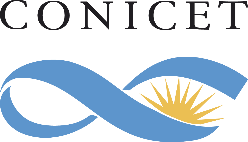 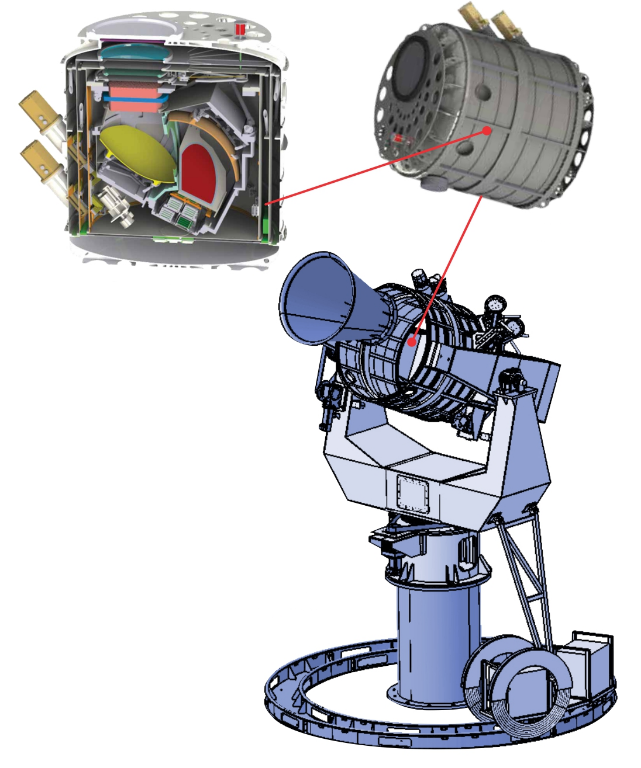 Goal: Measurement of the B-mode polarization of the Cosmic Microwave Background (CMB) radiation
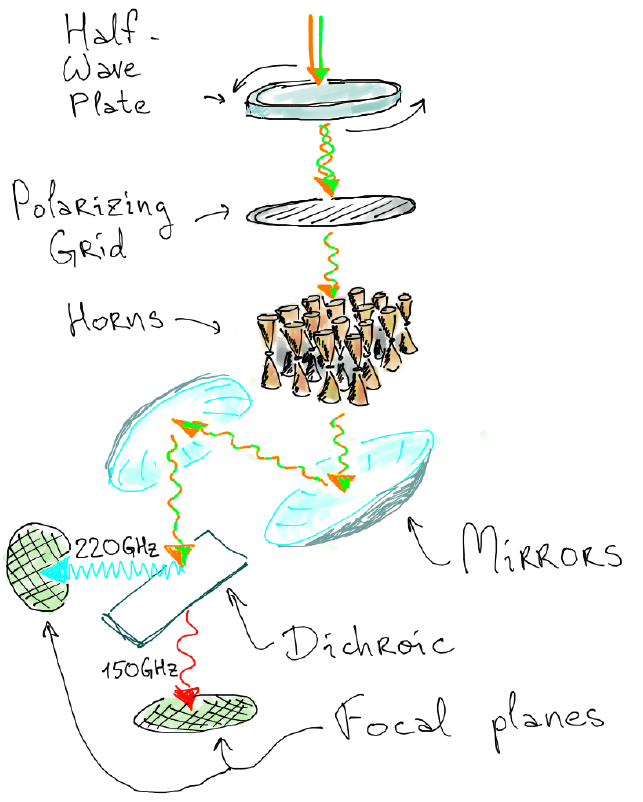 (Hamilton et. al. 2021)
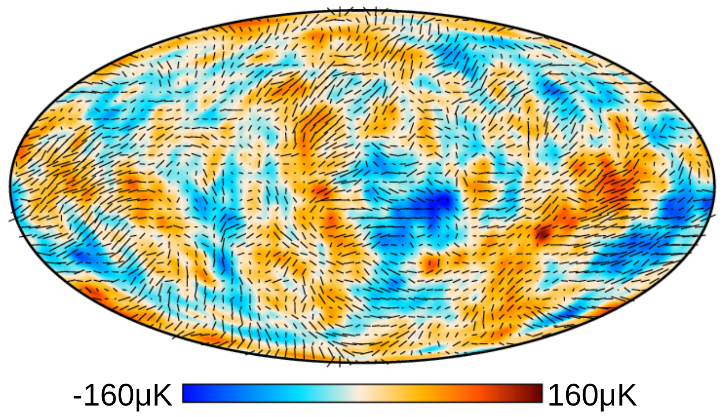 (ESA Planck et. al. 2018)
Argentina
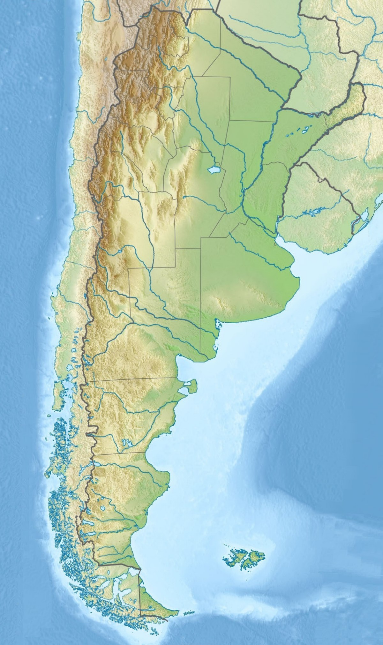 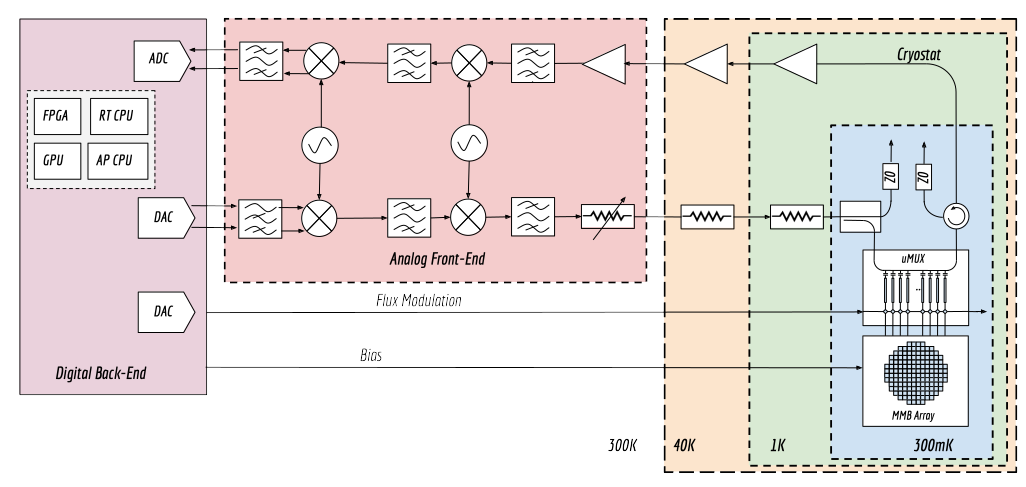 RFSoC
Superconducting sensors
23
IPE
23
[Speaker Notes: Now, another project our group works on, particularly the dual-degree students, is the QUBIC experiment, which aims to measure the b-mode polarization of the cosmic microwave background radiation.

Following the idea of being versatil, the platform is based on the idea of being able to re-utilize hardware, firmware and software components.
Having as a fall-back solution based on the ECHo electronics already in the pocket, there is a characterization campaign going on to port existing firmware on another kind of heterogeneous device, which now tightly incorporates the ADC and DAC converters on the same die, this are known as RFSoC.]
The IPE-SDR group
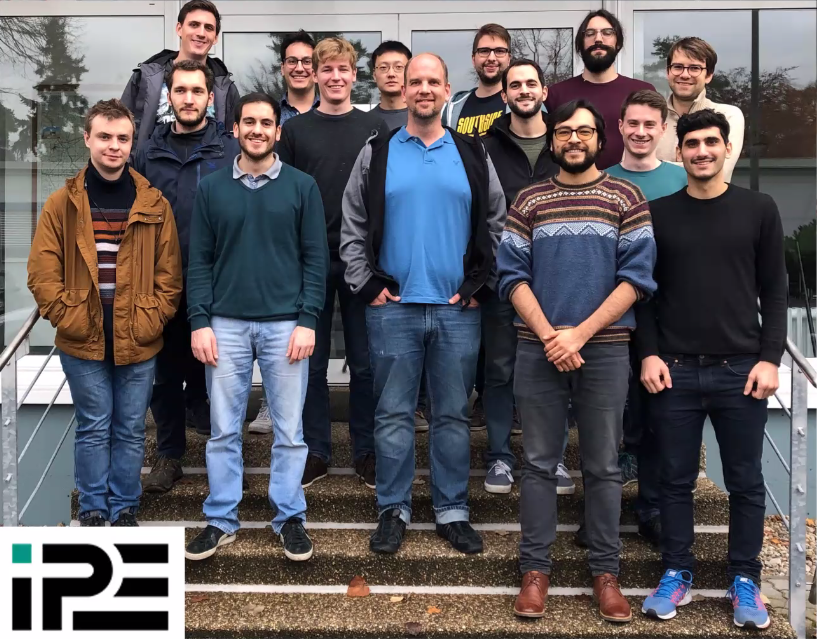 KSETA PI
Group Leader
Oliver Sander
Post-Docs
Luis Ardila 
Doctoral Students
Marvin Fuchs 
Robert Gartmann 
Torben Mehner 
Timo Muscheid
Lukas Scheller
Manuel Garcia (USAM-KIT)
Luciano Ferreiro (USAM-KIT)
Juan Salum (USAM-KIT)

Former doctoral students
Richard Gebauer
Nick Karcher
former fellow
KSETAfellows
KSETA + HIRSAPfellows
both with Helmholtz doctoral prize in 2022 !!!
24
IPE
24
[Speaker Notes: First off, I want to you give you a general overview of our research group lead by Oliver Sander here present, who has made an enormous effort in establishing one of the youngest and more dynamic groups at the institute with currently 2 postdocs and 8 doctoral students. in a given year, we also have several master and bachelor thesis students joining us for several months

SDR=Software Defined Radio]
“A portrait of the Higgs boson…
… by the CMS experiment 10 years after the discovery” (Nature 607 (2022) 60):
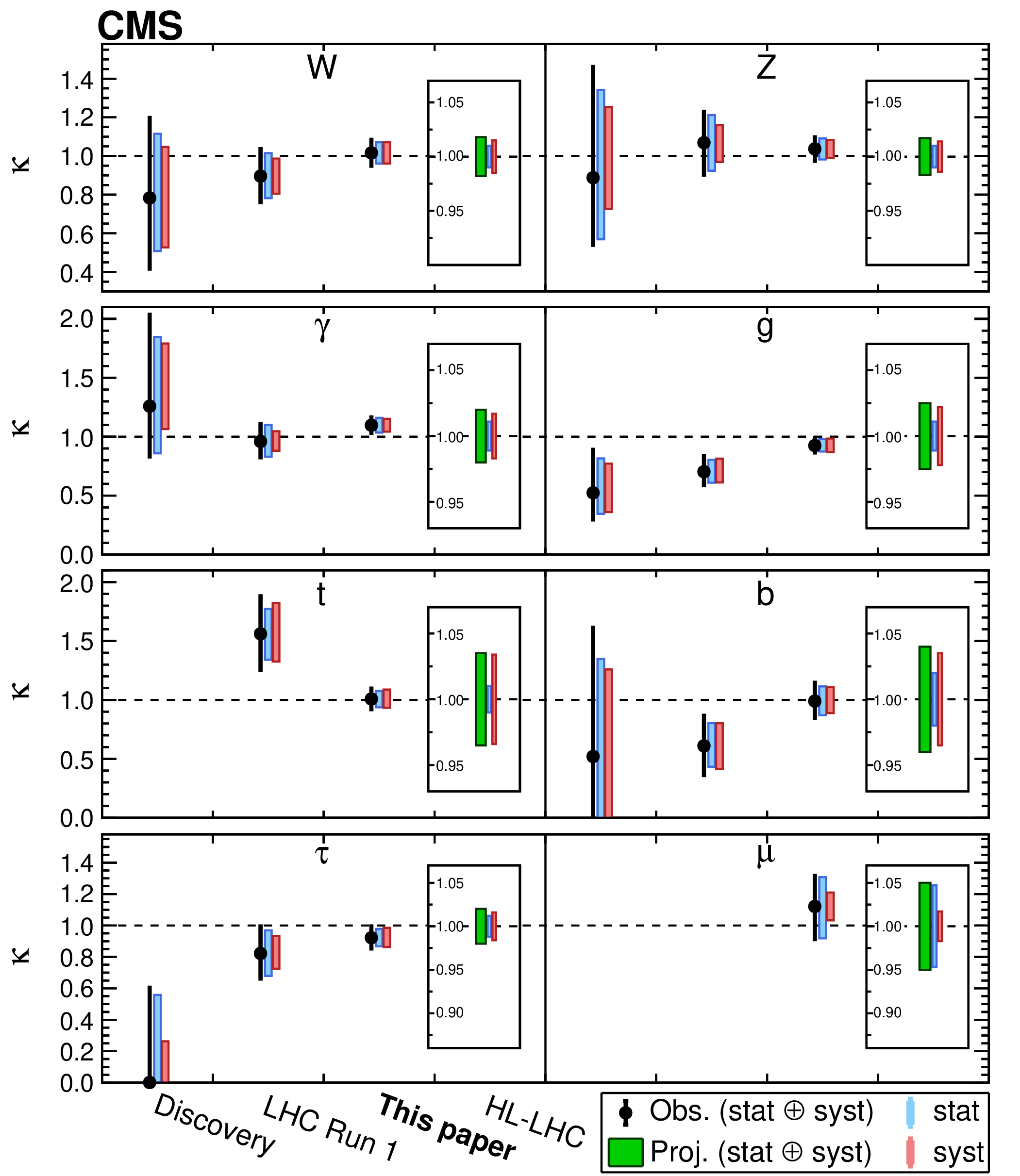 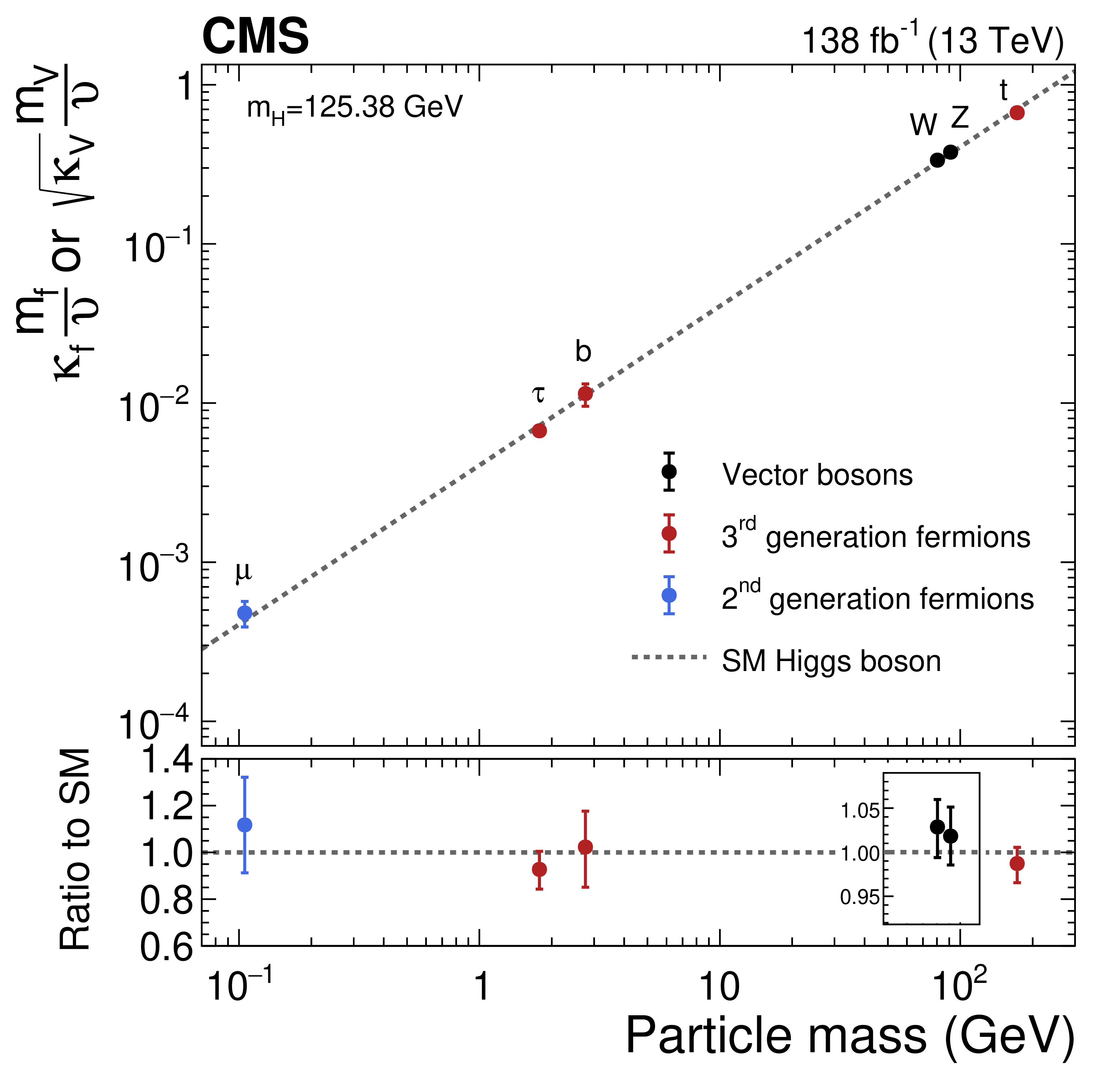 Since discovery ETP contributes the                   analysis.
To this paper 6 KSETA fellows contributed between 2019–now
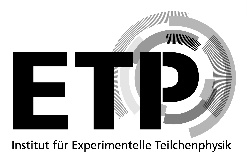 25
IceCube-KIT at work at Pole
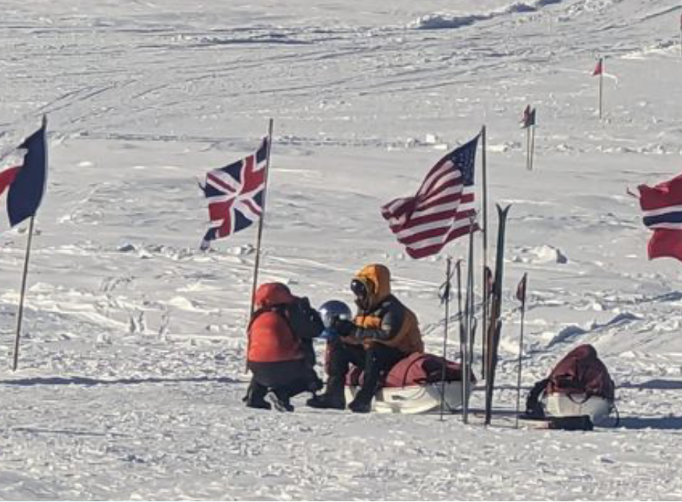 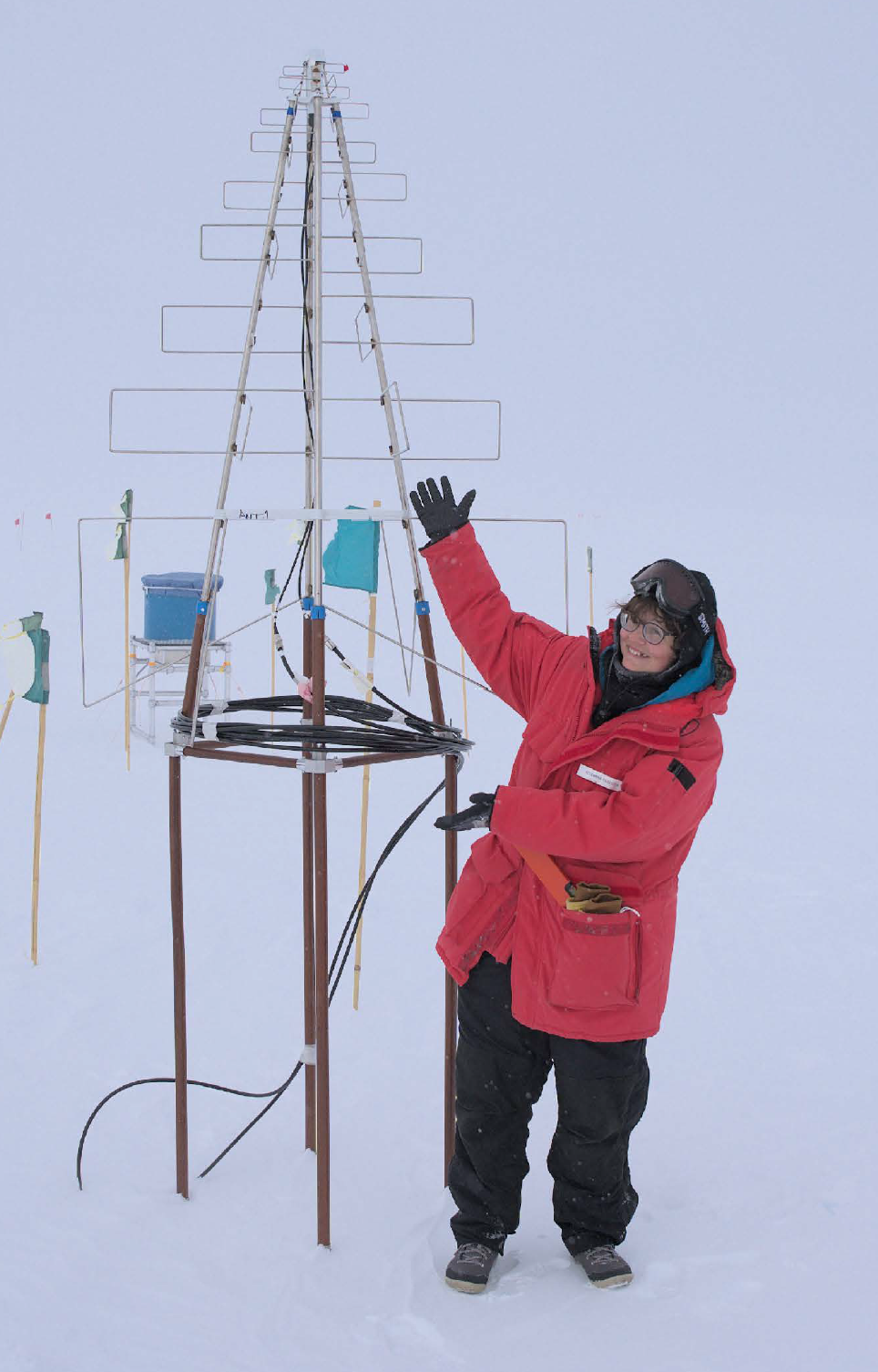 Since October 2023 winterover at the South Pole: Hrvoje Dujmovic (postdoc IAP); Marc Jacquart (internship IAP 2021)
Roxanne Turcotte was on working shift at SP in Dec/Jan
Will Smith was also there…not for IceCube…but for new movie
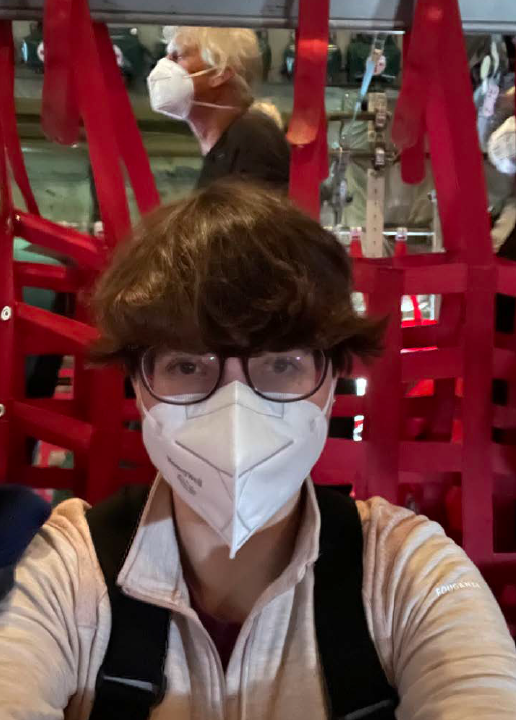 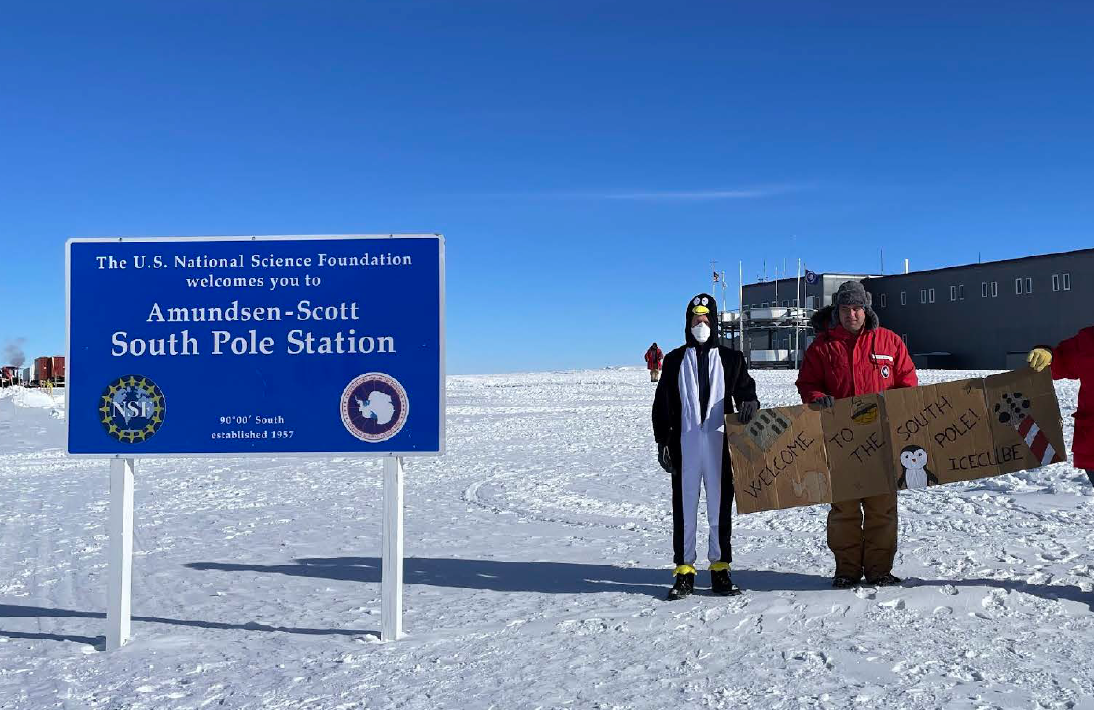 Hrvoje and Marc welcome Roxanne
Roxanne in plane
Roxanne and new antenna
26
KATRIN: Unblinding March 2023
Successful unblinding of neutrino mass campaigns KNM1-5 (2019 to mid 2021). Sensitivity < 0.5 eV.
Data release and publications planned for this year!
Martin Descher,
TRISTAN
Max Aker,
Rear wall activity
Johanna Wydra,
Tritium viscosity
Genrich Zeller,
Tritium purity
Dominic Batzler,
Rear wall
Neven Kovač,
Quantum detectors
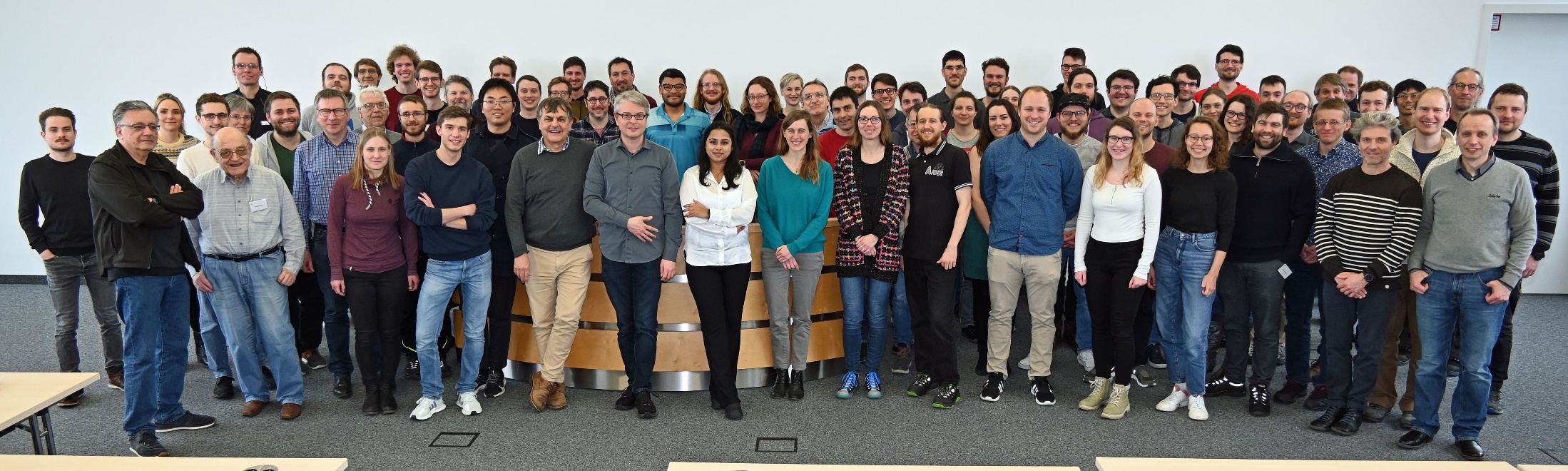 Jaroslav Storek,
plasma
Joscha Lauer,background reduction
Shailaja Mohanty,
sterile neutrinos
Leonhard Köllenberger,
Neutrino mass analysis
Caroline Fengler,
BSM analysis, plasma
Leonard Hasselmann,
Atomic T source
27
Ongoing R&D towards KATRIN++
IAP-TLK
IMS, IAP, IAP-TLK
Leonard Hasselmann, Poster
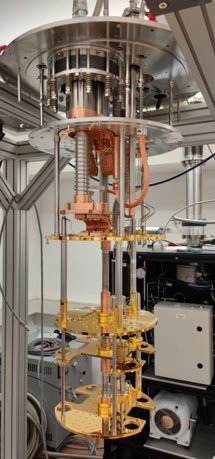 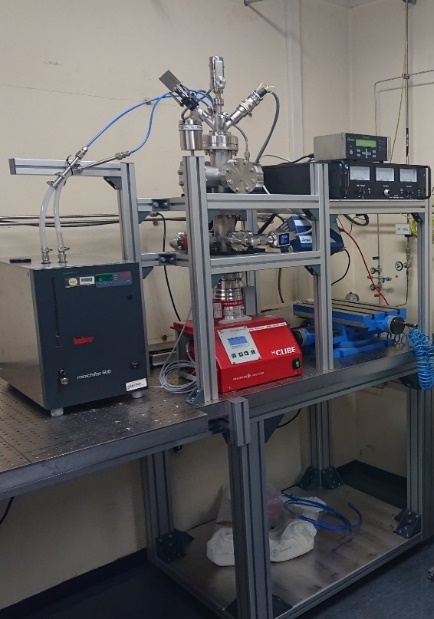 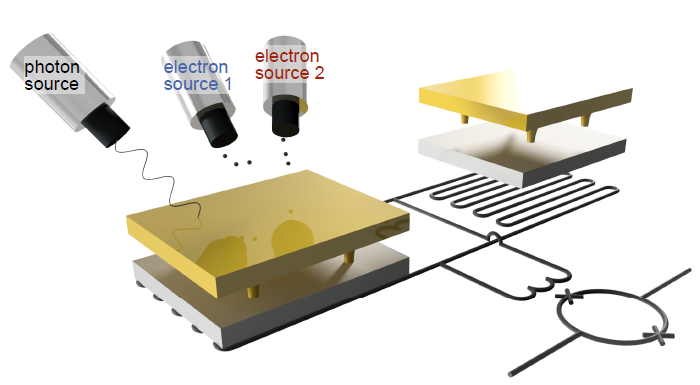 Neven Kovač, Poster
Modular atomic hydrogen test setup  preparation of glovebox integration for first atomic tritium experiment ongoing
ELECTRON project (KIT seed funding)Measure external electrons with MMC detectors
28
[Speaker Notes: Quelle / Detector  links rechts tauschen. Future Field Sparen  KIT seed funding

Word leading experts  Sebastian Kempf]
Ultra High resolution spectroscopy of tritiated species
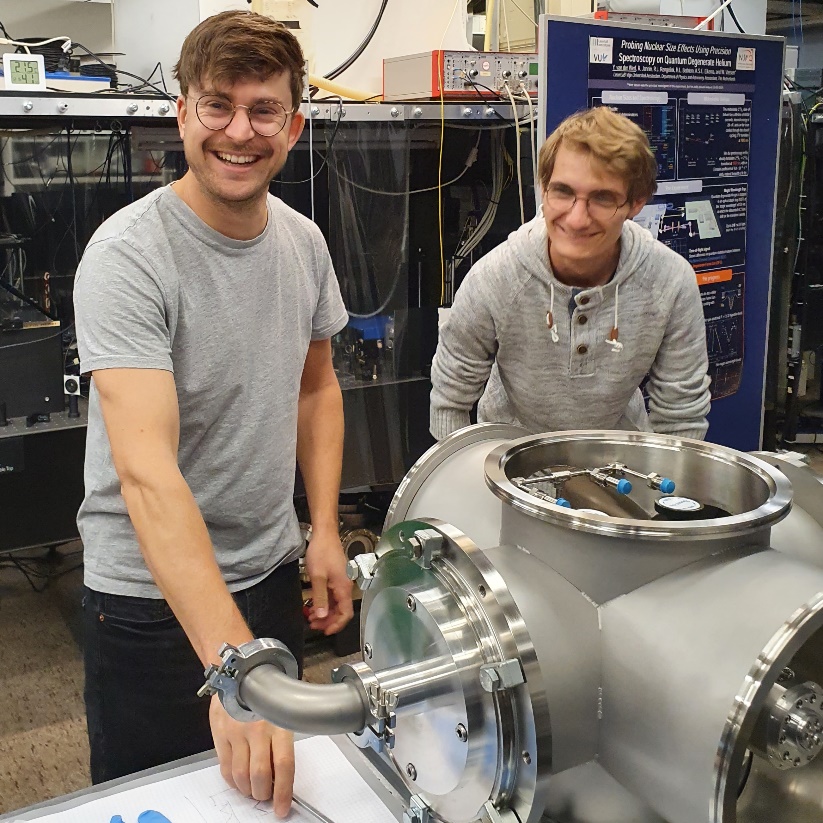 Measurement of molecular energies with 10 kHz (~ 0.05 neV) accuracy via „Noise Immune Cavity Enhanced – Optical Heterodyne Molecular Spectroscopy (NICE-OHMS)

Getter cell with HT (<1 GBq) developed at TLK and brought for measurements to VU Amsterdam
Valentin Hermann
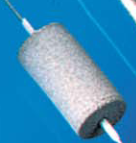 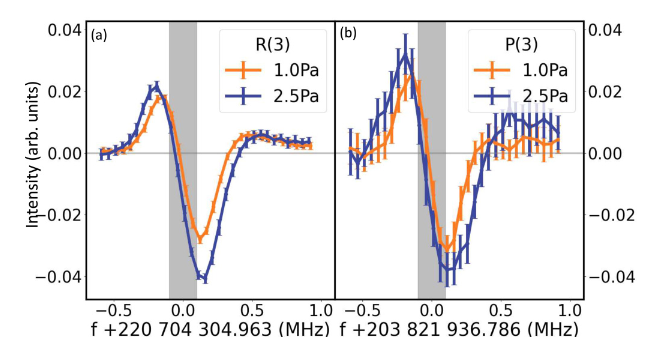 Example measurement with HD
PHYSICAL REVIEW A 105, 062823 (2022)
29
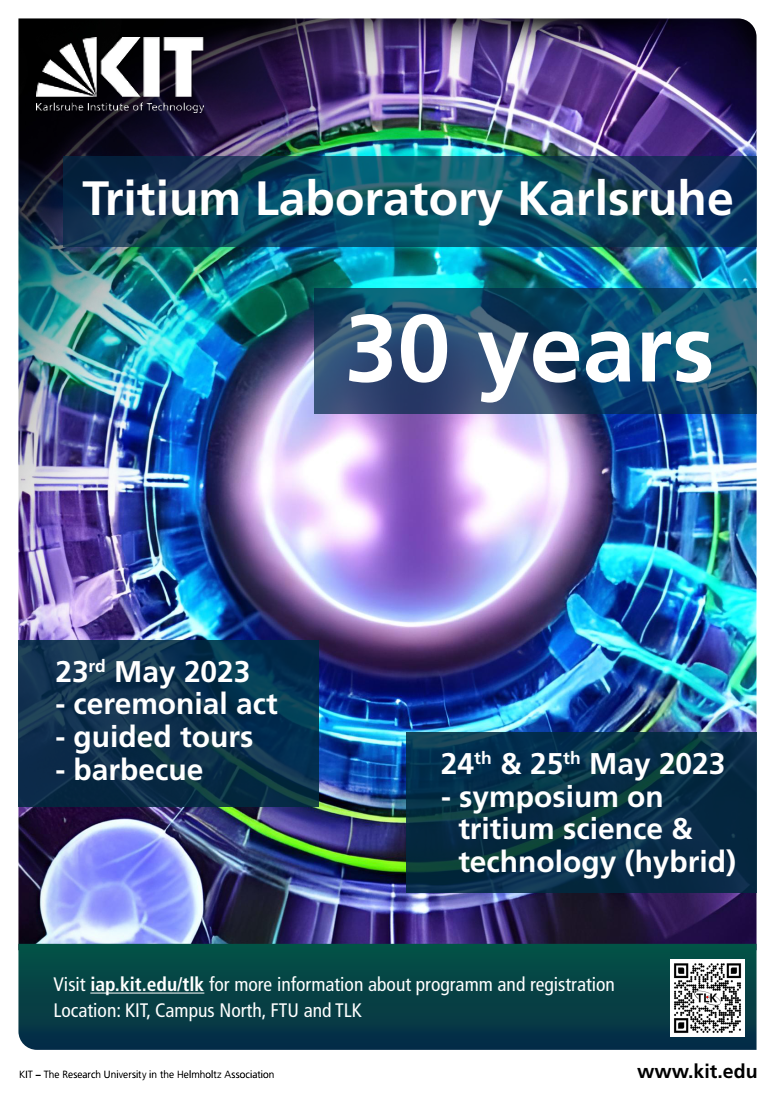 30 years of TLK
We invite KCETA / KSETAto join our festivities

More information on:https://www.iap.kit.edu/tlk/english/410.php
30
KCETA „Code of the Universe“
Travelling exhibition „Code of the Universe“ from CERN 
At Triangel Open Space
Organised by KCETA together with
Triangel
City of Karlsruhe
CERN
Porgramm
4 weeks exhibition in summer 2022
Opening with vernissage
Afternoon science
Podium discussion
Public talks
Events for pupils
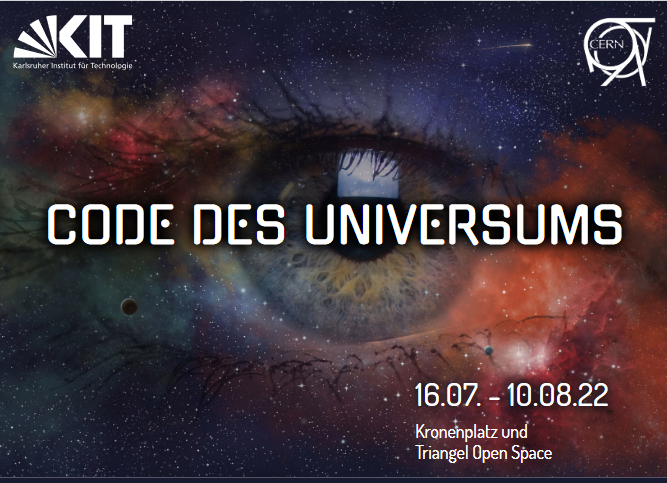 31
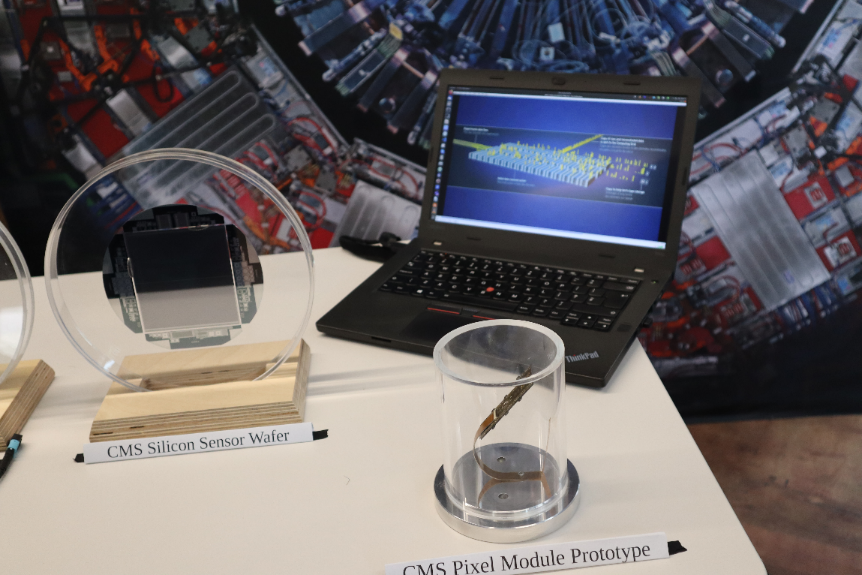 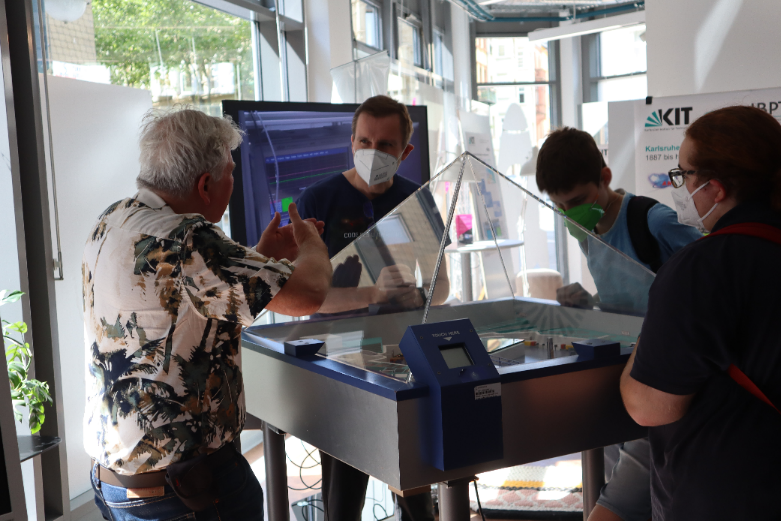 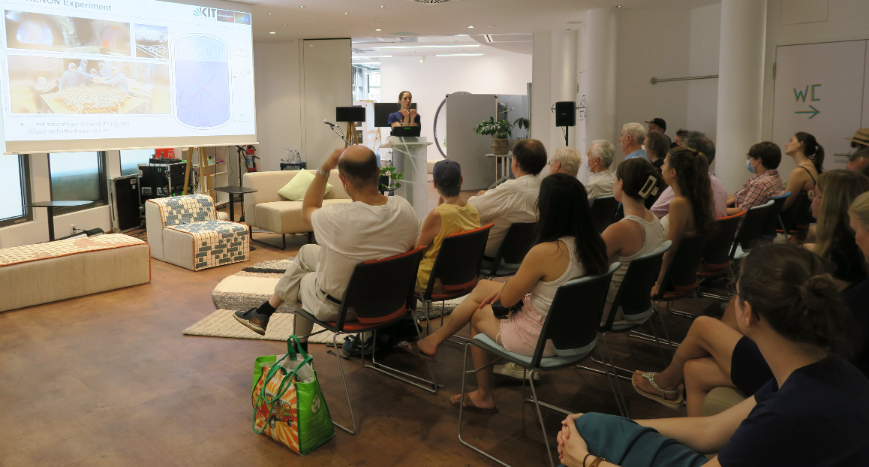 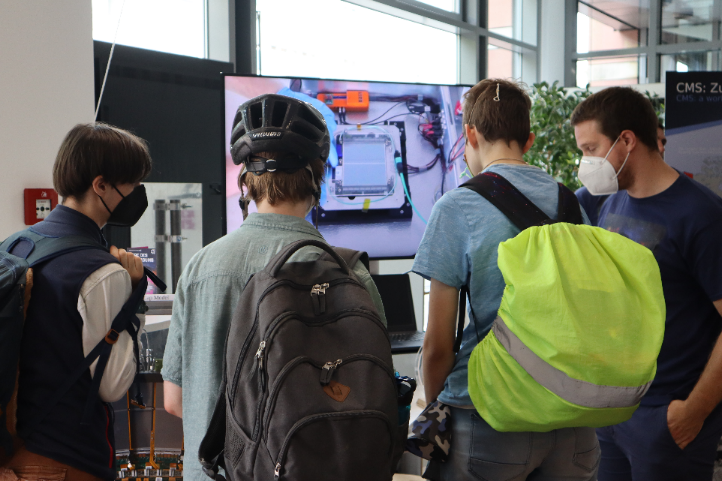 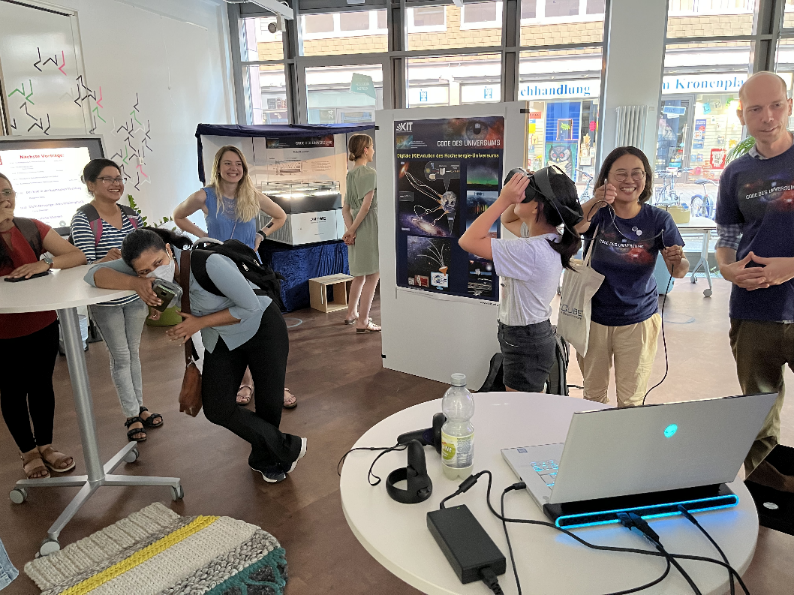 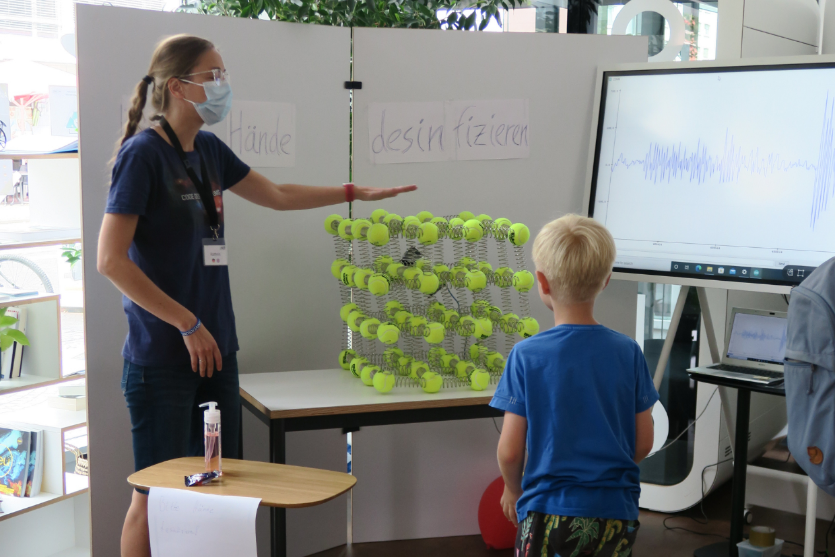 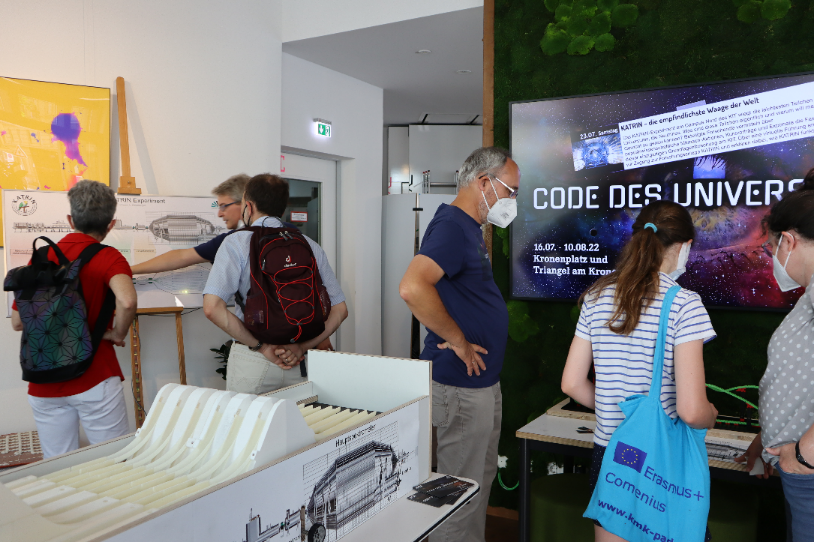 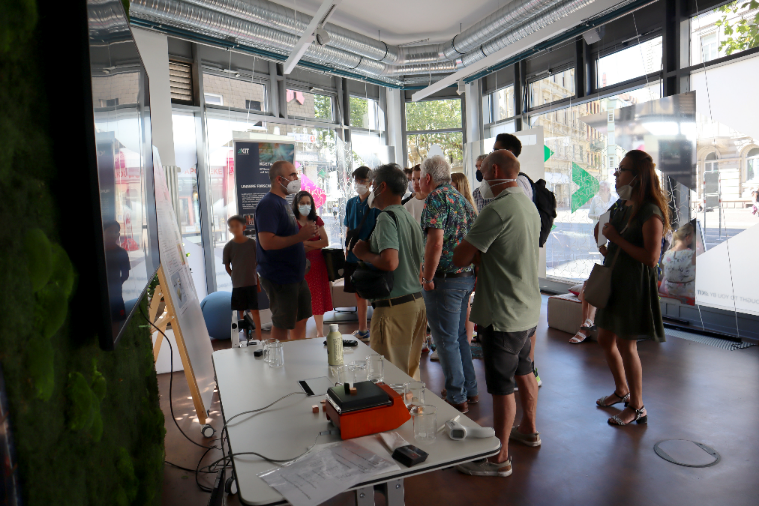 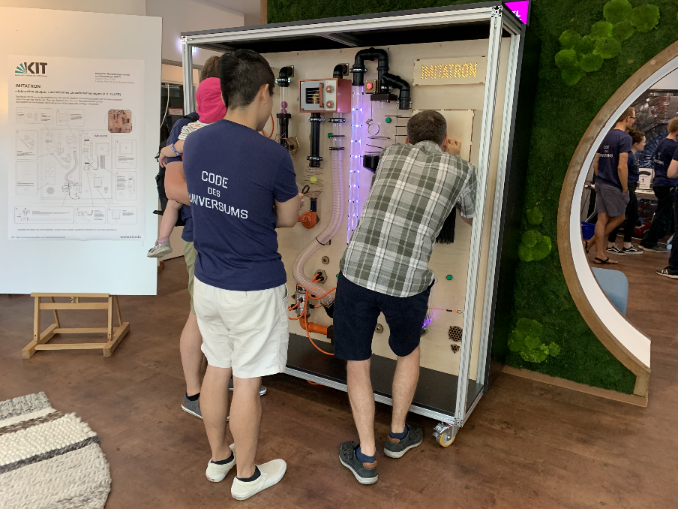 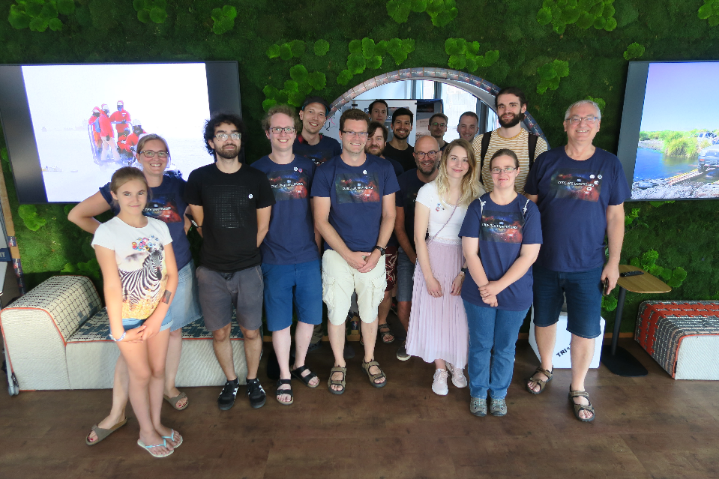 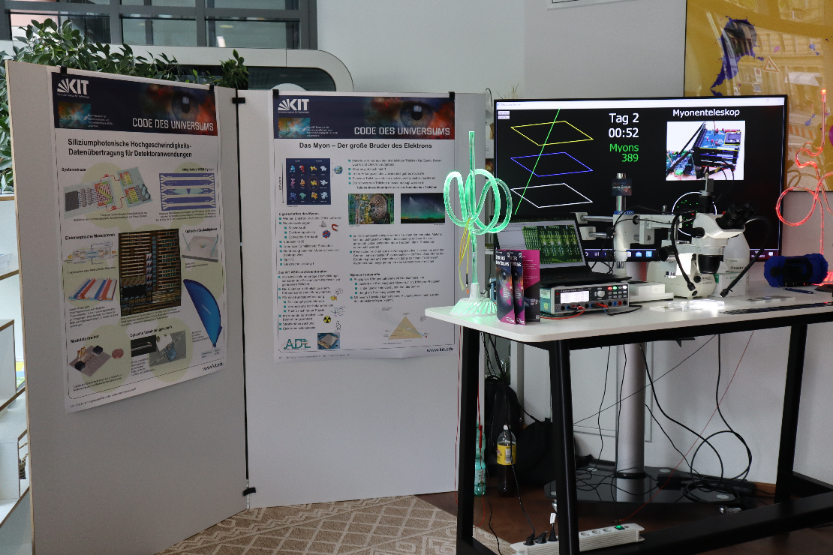 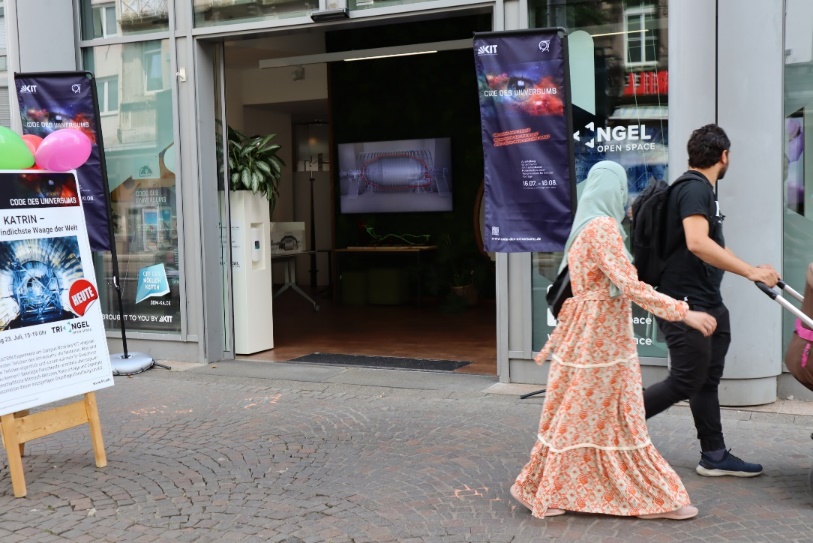 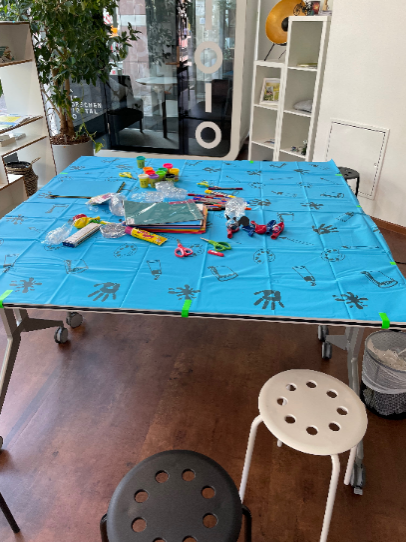 © KCETA
32
Events for KSETA fellows
Julius Wess Seminar took place 13 – 17 June 2022 by Mark Wise
The seminar was well attended. Nine fellows from KSETA and a lot of other students and members from the theoretical institutes
Get-together of KSETA Fellows with Nobel Laureate Reinhard Genzel (KIT Heinrich-Hertz professor 2022) on Oct 5 in seminar room 3/1: 23 registrations and 16 participants.
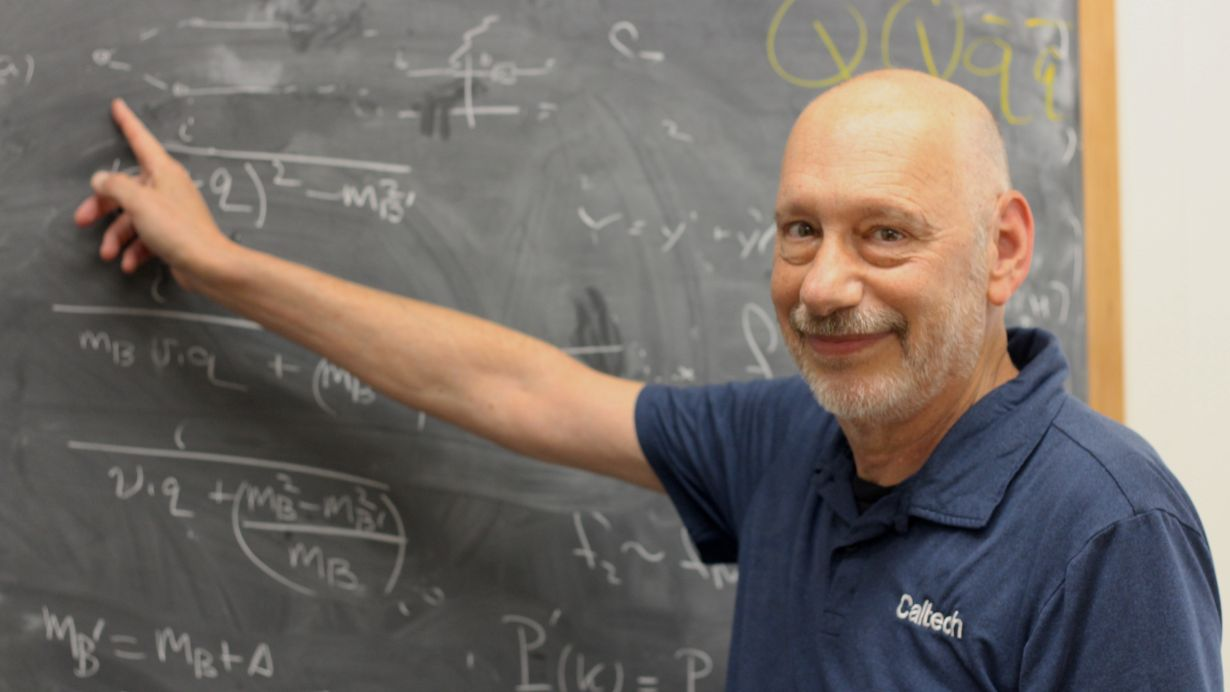 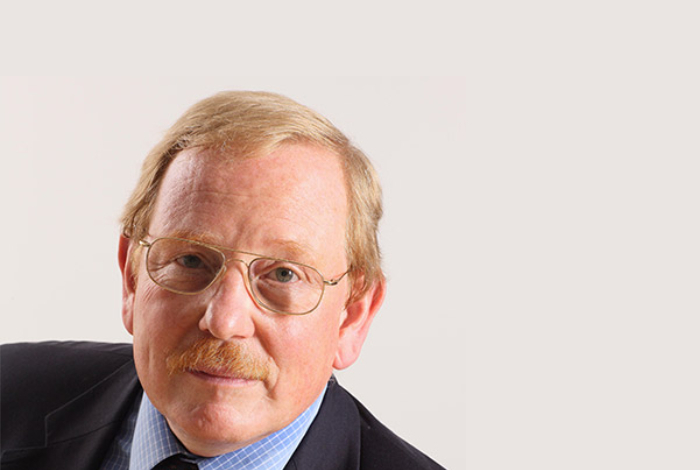 33
10 year KSETA
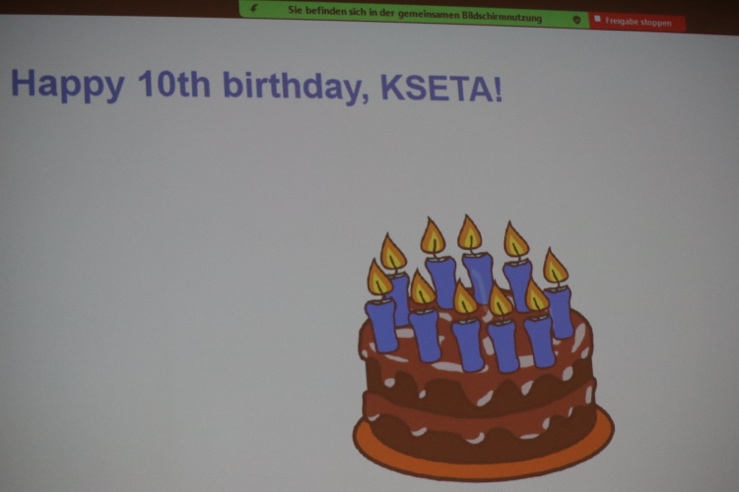 28 October 2022
Interesting talks from KSETA alumni
Invited colloquium talk by Katherine Freese
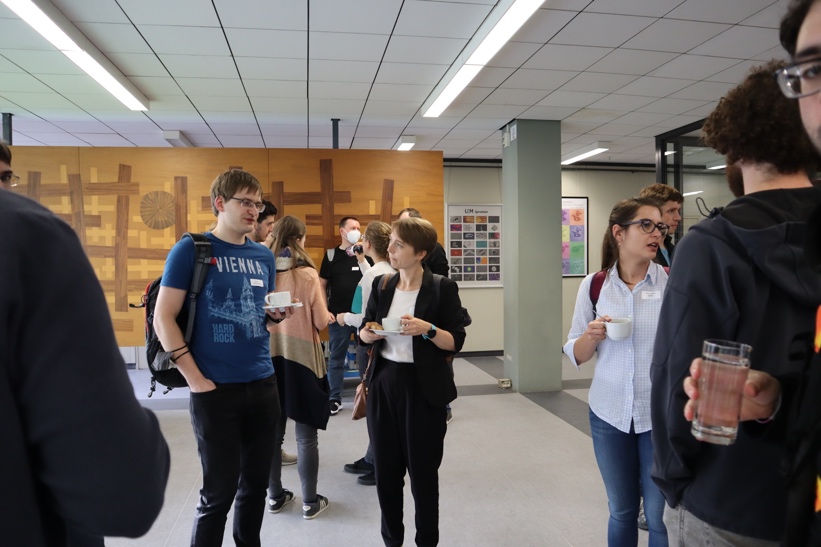 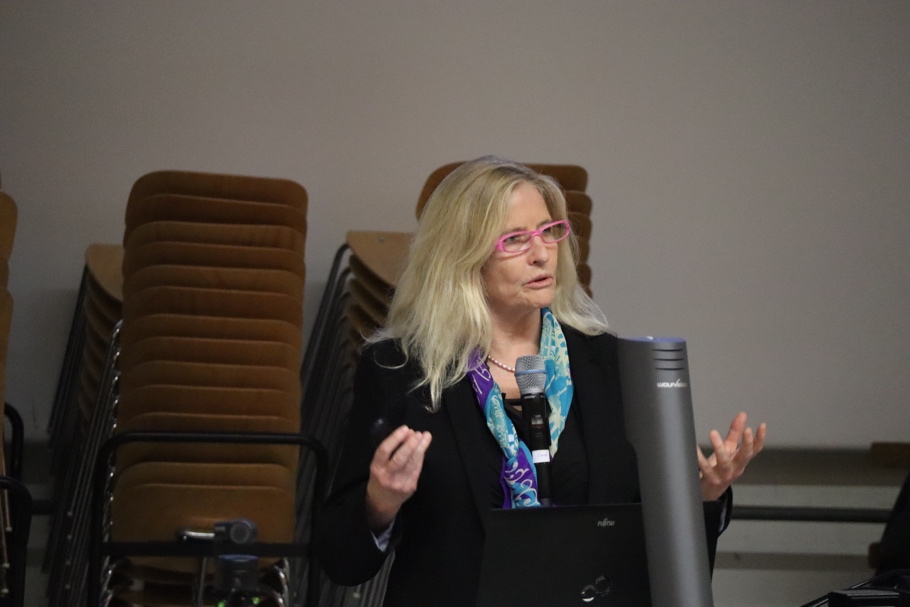 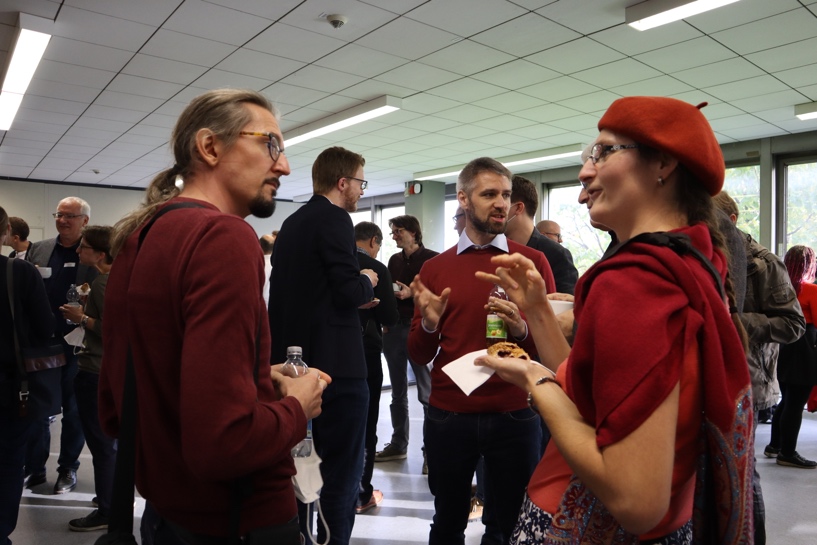 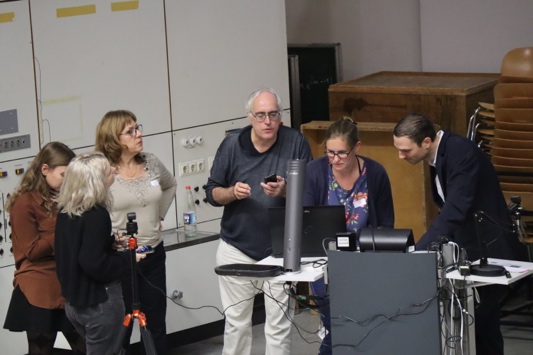 34
35
36
37
38
Julius-Wess Award 2022
Elena Aprile
Columbia University, New York
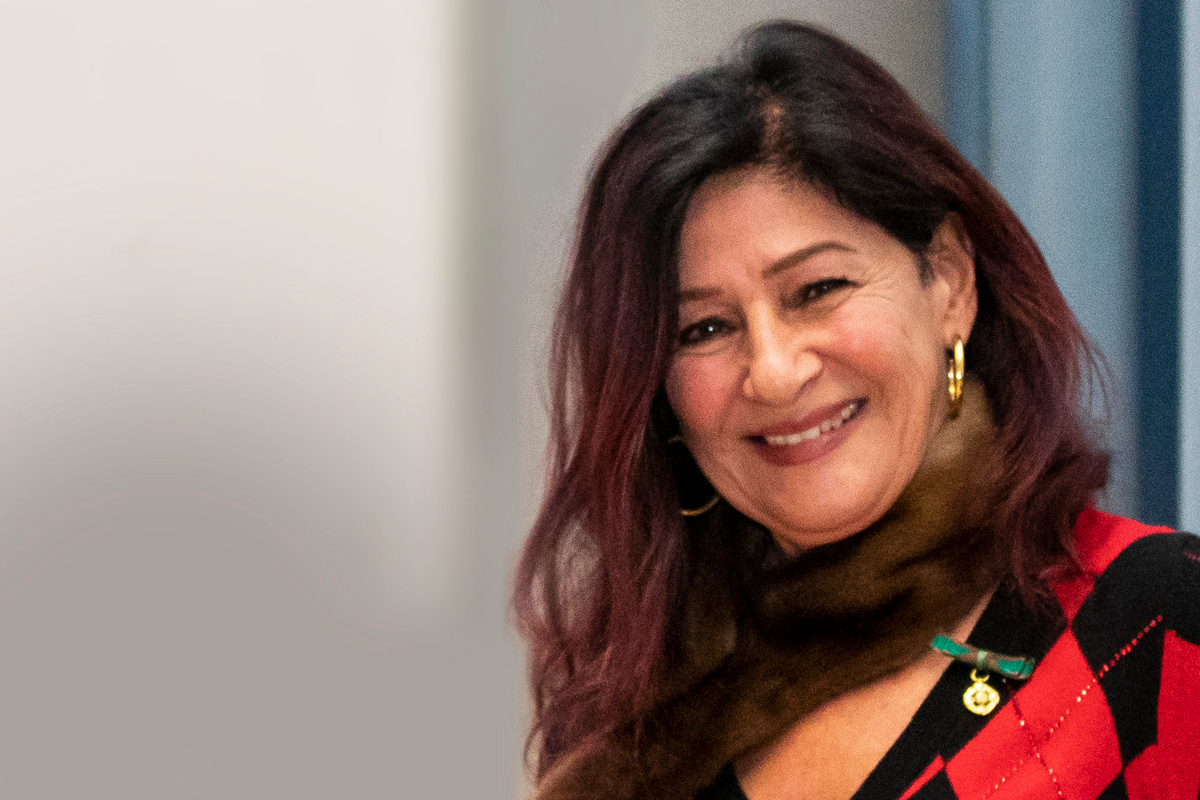 …for her pioneering scientific achievements in the field of the search for dark matter, in particular the development of highly sensitive detectors.
Date for lecture not yet fixed.
39
KSETA Fellows Workshop(February 27 to March 1, 2023)
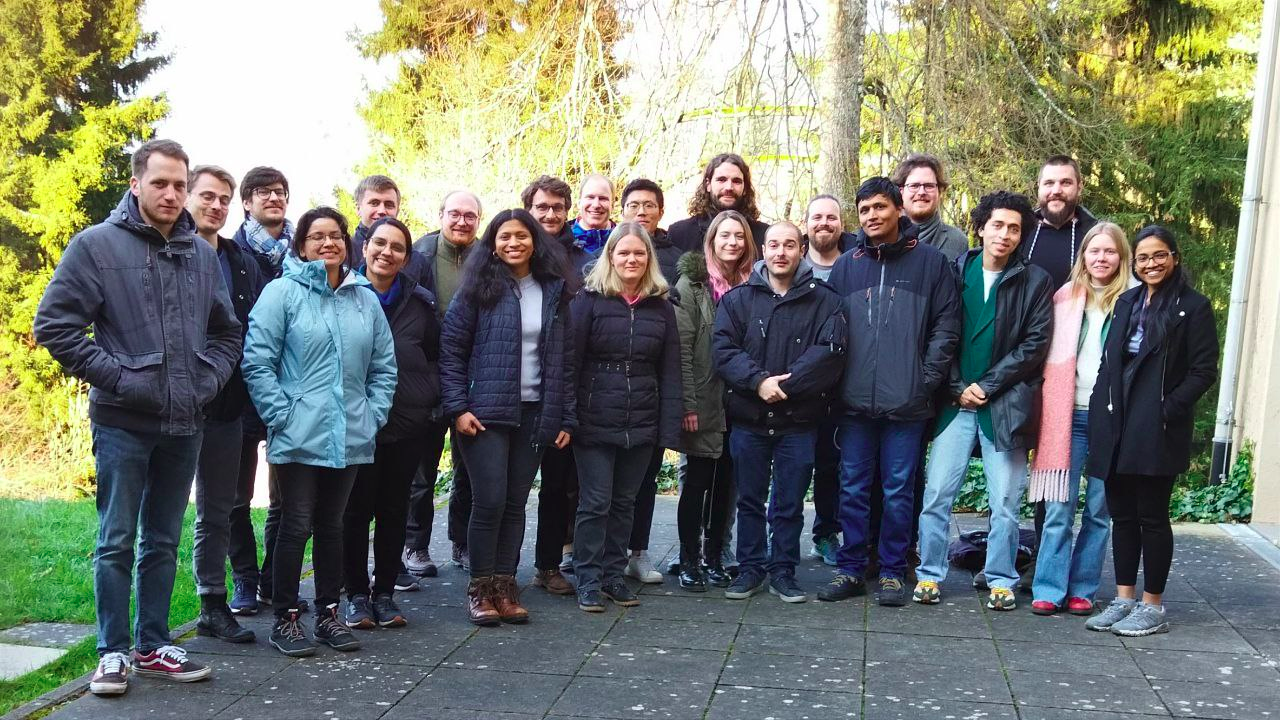 Cultural exchange via presentations about different countries
Fellows’ presentations about their work
Alumni talks from industry and academia
Session about PhD hacks
Fun events: Hike, Board and card games, physics charades
Other Events: Campus North Tour, Stammtisch (gathering for dinner) about every two months
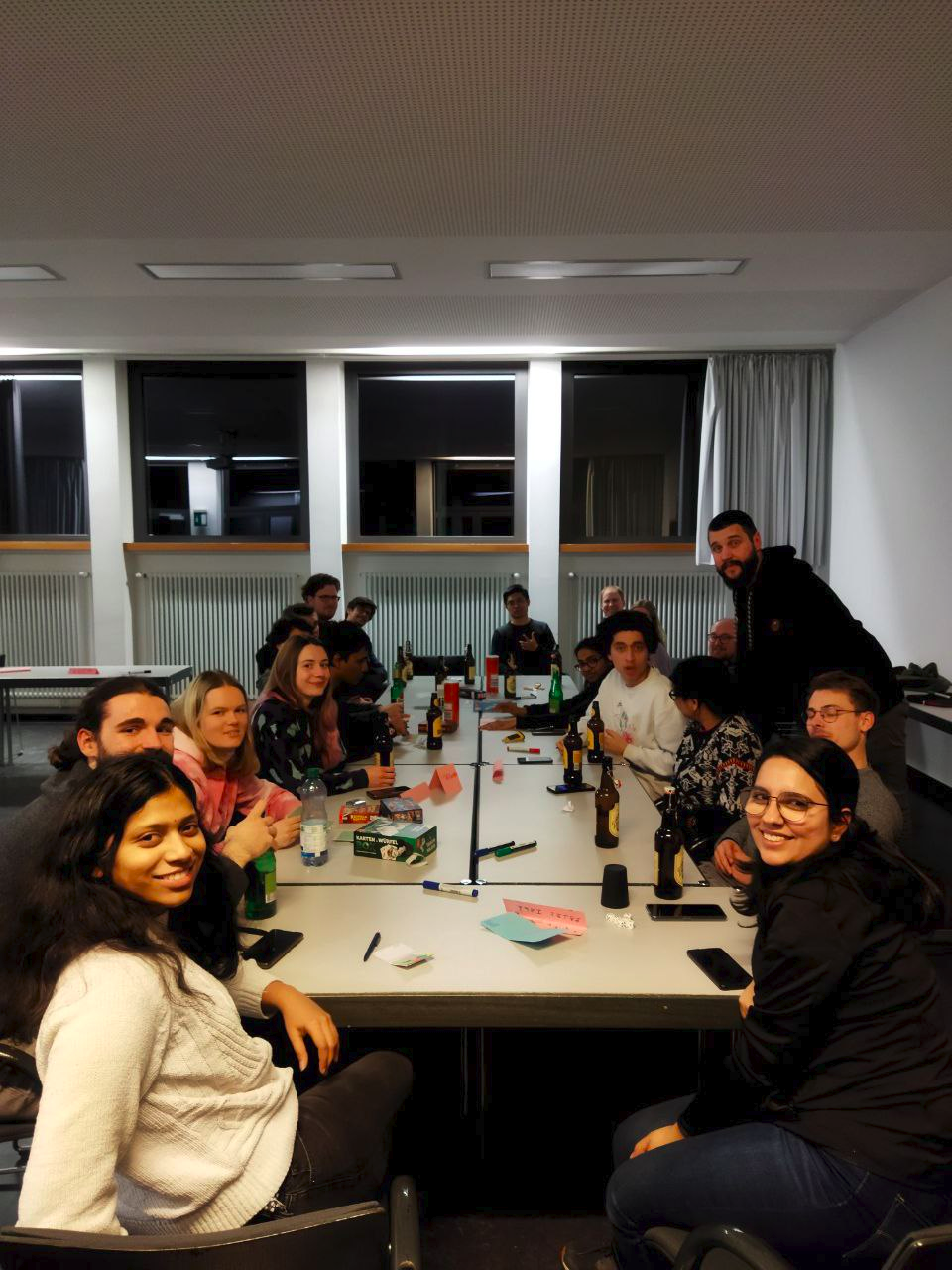 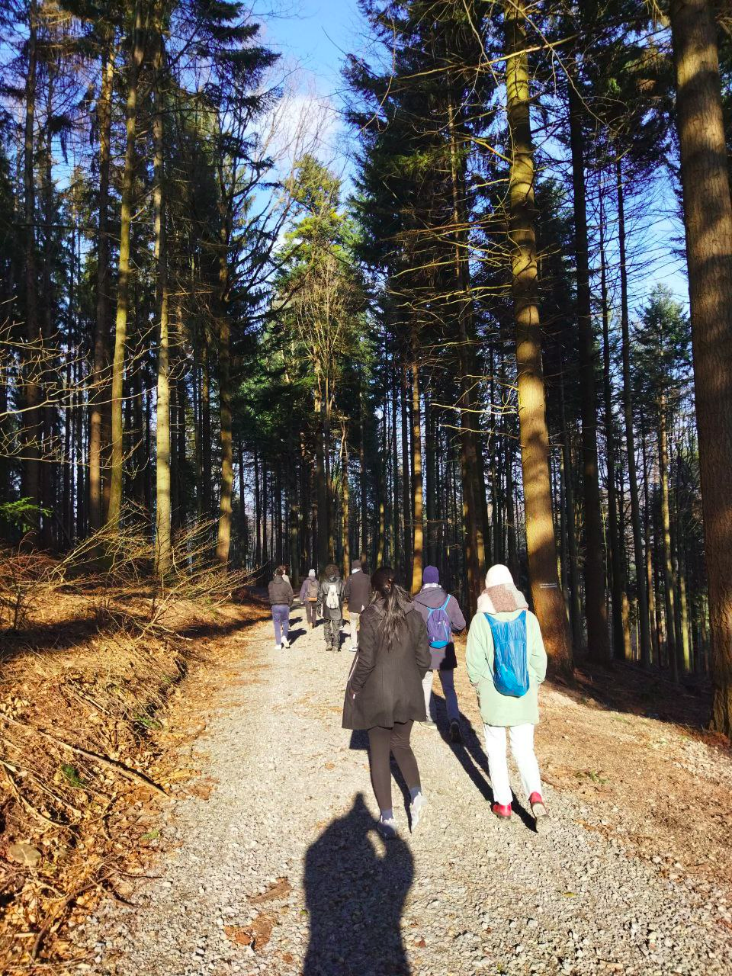 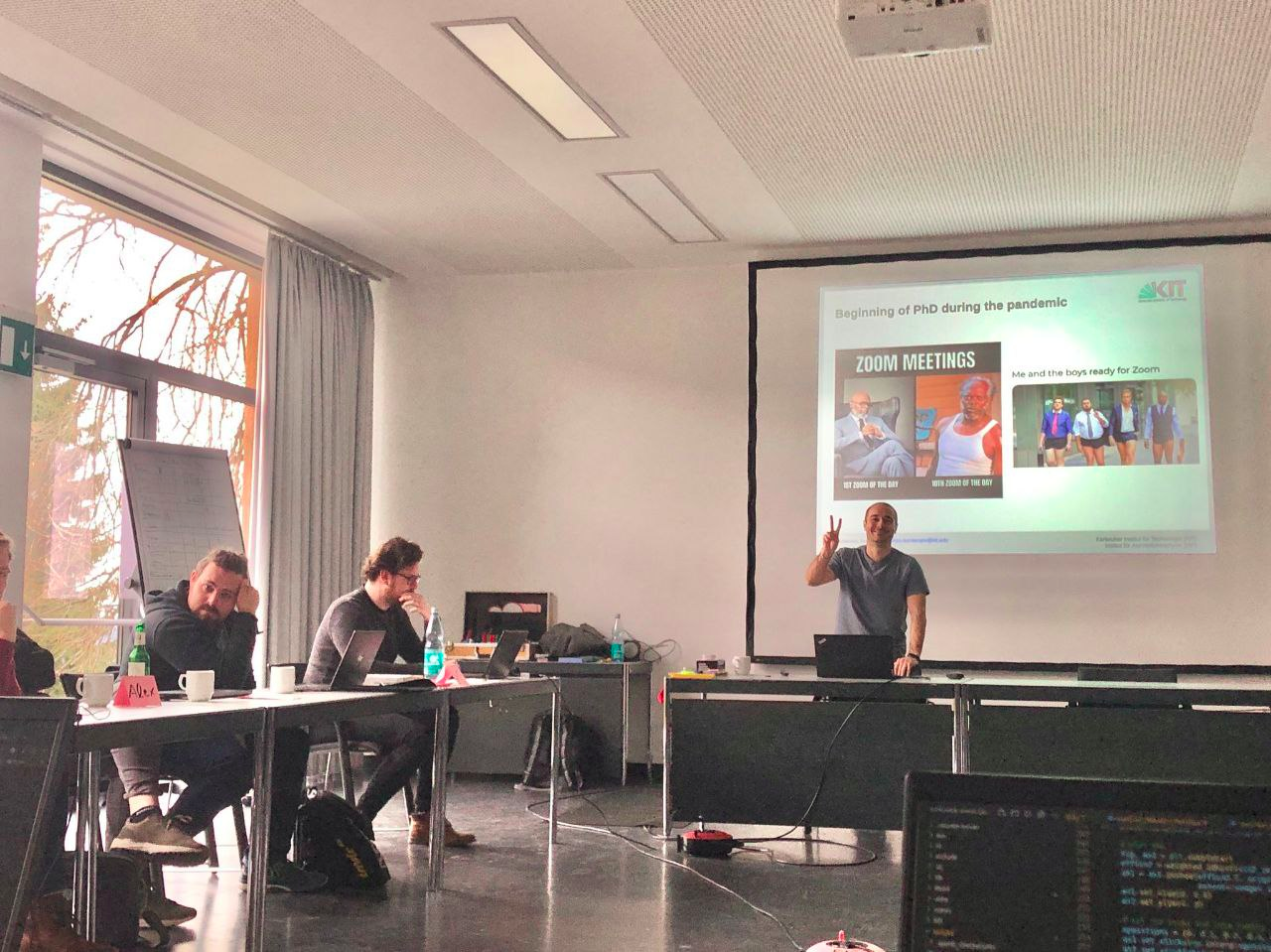 40
40
KSETA Topical Courses 2022-2023
February 21 - 25, 2022
 6 Courses (5 via Zoom) (min. 6h.)
Better: 1
Broader: 5
Deeper: 0
About 154 participants in total


October 10 - 27, 2022
7 Courses (3 via Zoom) (min. 6h.)
Better: 5
Broader: 1
Deeper: 1
About 76 participants in total
Most interesting topics: 
Statistical methods in particle physics data analysis
Monte Carlo simulations
Introduction to general relativity
Project management
Python for Scientists
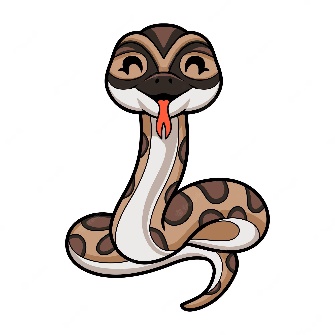 41
[Speaker Notes: Machine learning 55 
Python 40]
KSETA courses 2023
March 6 - 17, 2023
7 Courses (1 via Zoom) (min. 6h.)
Better: 1
Broader: 4
Deeper: 2
111 registrations(double counting)89 participants (double counting)
About 73 participants in total
42
KSETA benefits
As a KSETA Fellow you benefit from....

training program with topical courses, special lectures, workshops,guest scientists, foreign interns
budget for conference travel and equipment,
academic environment with >130 Doctoral Fellows
12% of you are financed from KSETA sources
possibility for short-term postdoc contract after graduation
43
KSETA Webpage is very informative!
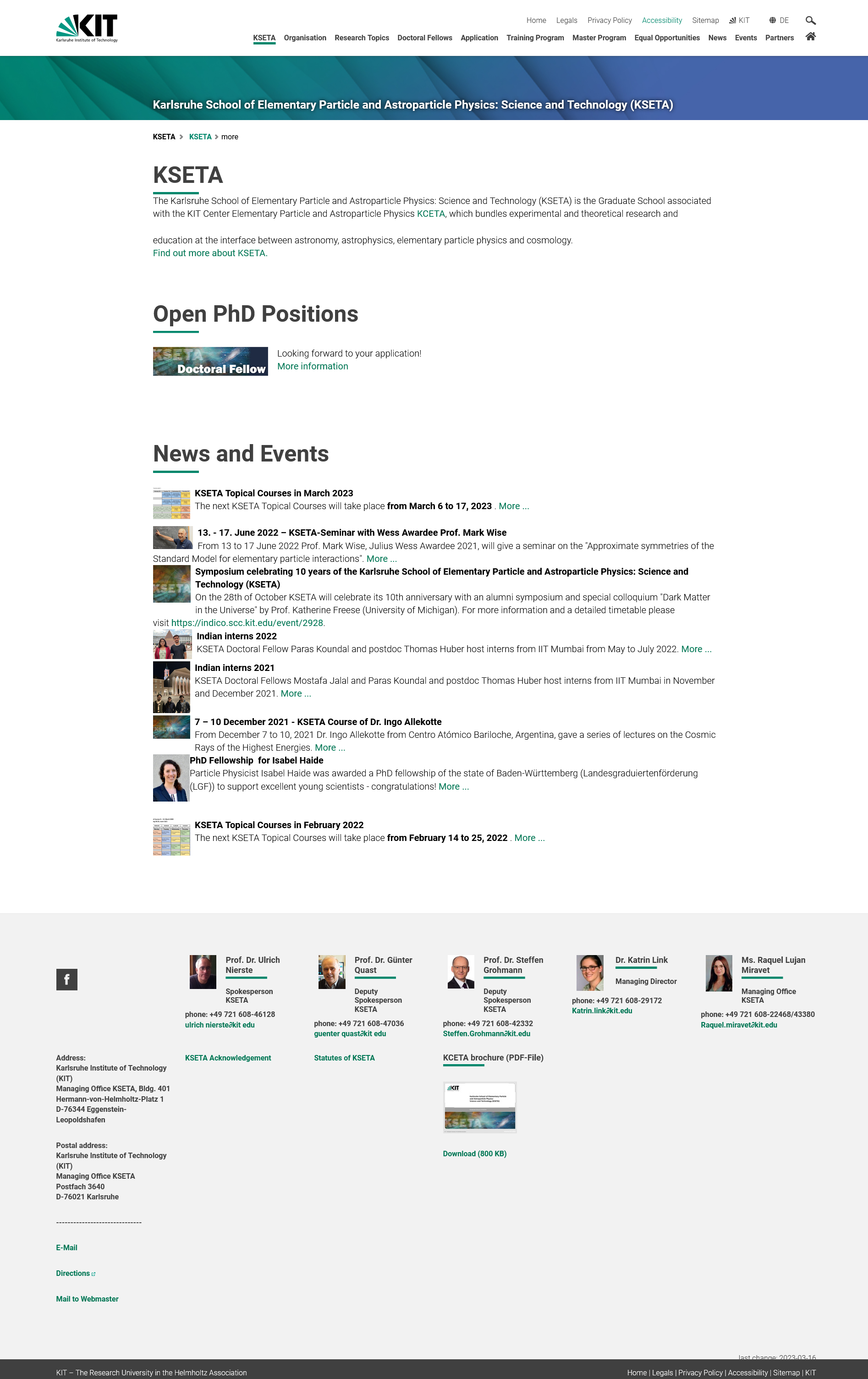 News and events
Equal Opportunity support
Course registrations
Information
www.kseta.kit.edu
44
KSETA Fellows – rights and duties
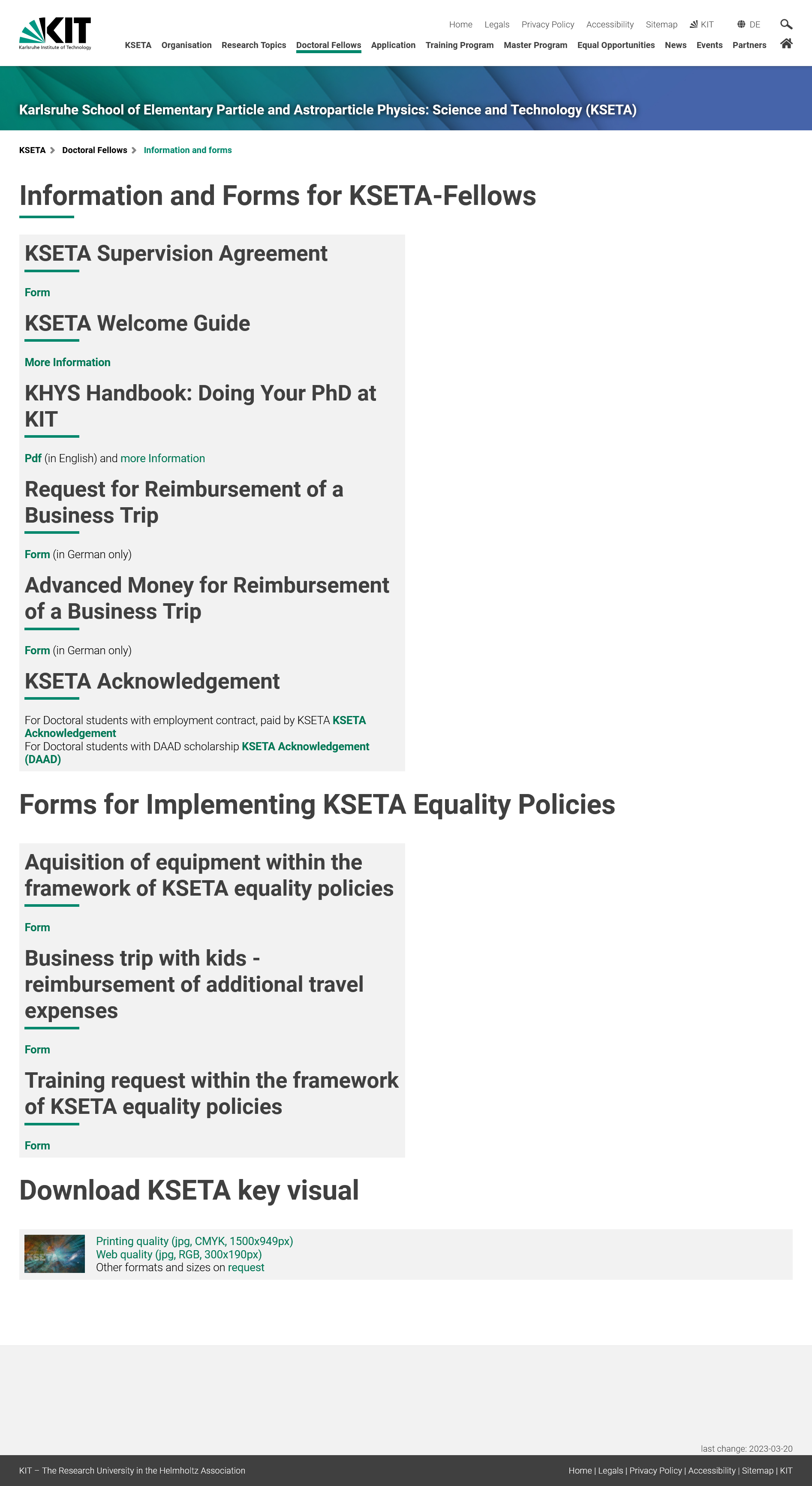 For your rights and duties please consult the KSETA Welcome Guide.


Important duties:
attend a minimum number of 6 courses during your 3-year PhD studies,
write your annual report,
keep your personal web page up-to-date,
list your publications in the files publications-reviewed.bib and publications-UNreviewed.bib.

 We have reporting duties towards our funding agencies and must list the publications.
Don‘t delete 
KSETA emails 
without reading
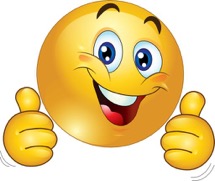 45
Web page and publications
Web pages and publication lists are a serious topic.
Reviewers are likely to look at the web pages.
Web pages contain all relevant information for all reporting.
When we prepared the publication list for our 2019 reports,we observed that 
many publications were missing
reviewed and unreviewed publications were not properly separated 
If possible, use INSPIRE BibTeX entries for your .bib files and include the DOI number for the reviewed papers.
46
KSETA Evaluation at the workshop 2020
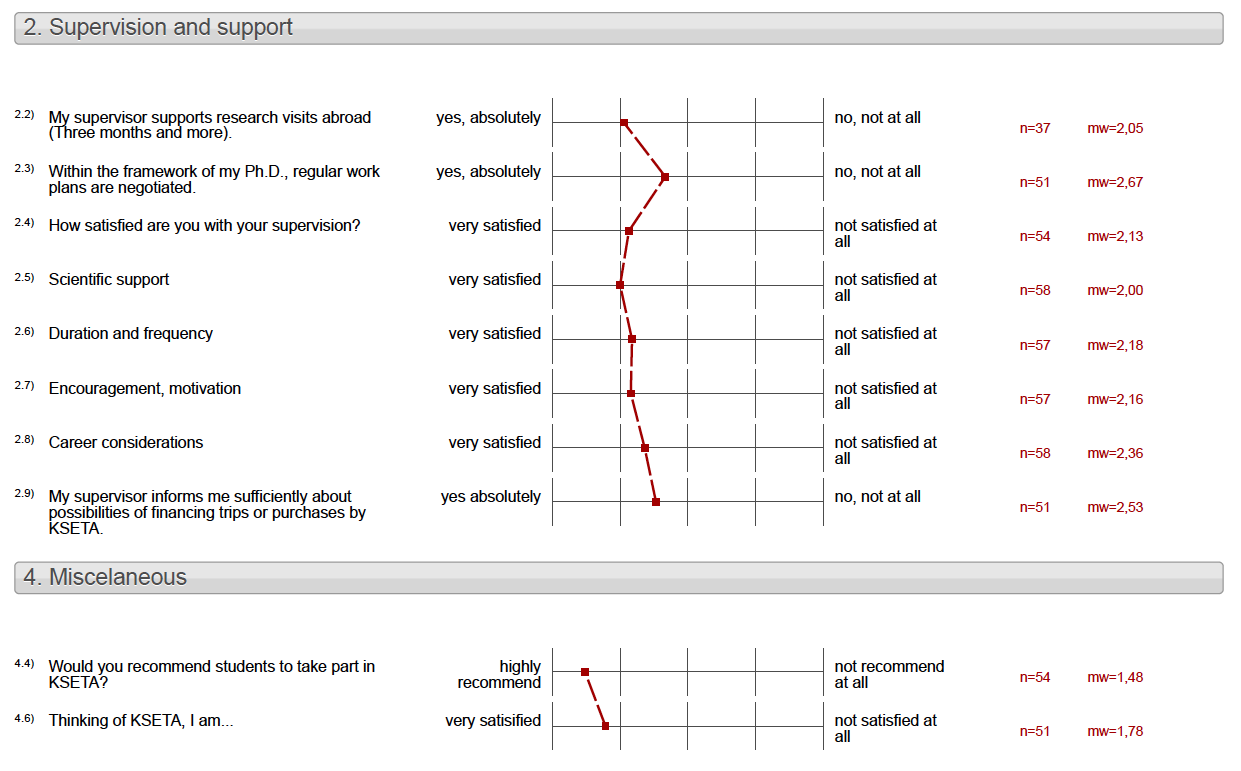 Only 58 fellows completed the questionnaire
Two aspects rated poorer by 0.1 or 0.2 points compared to last year
More of the fellows would recommend KSETA
??? (Craanen)
47
Enjoy your stay
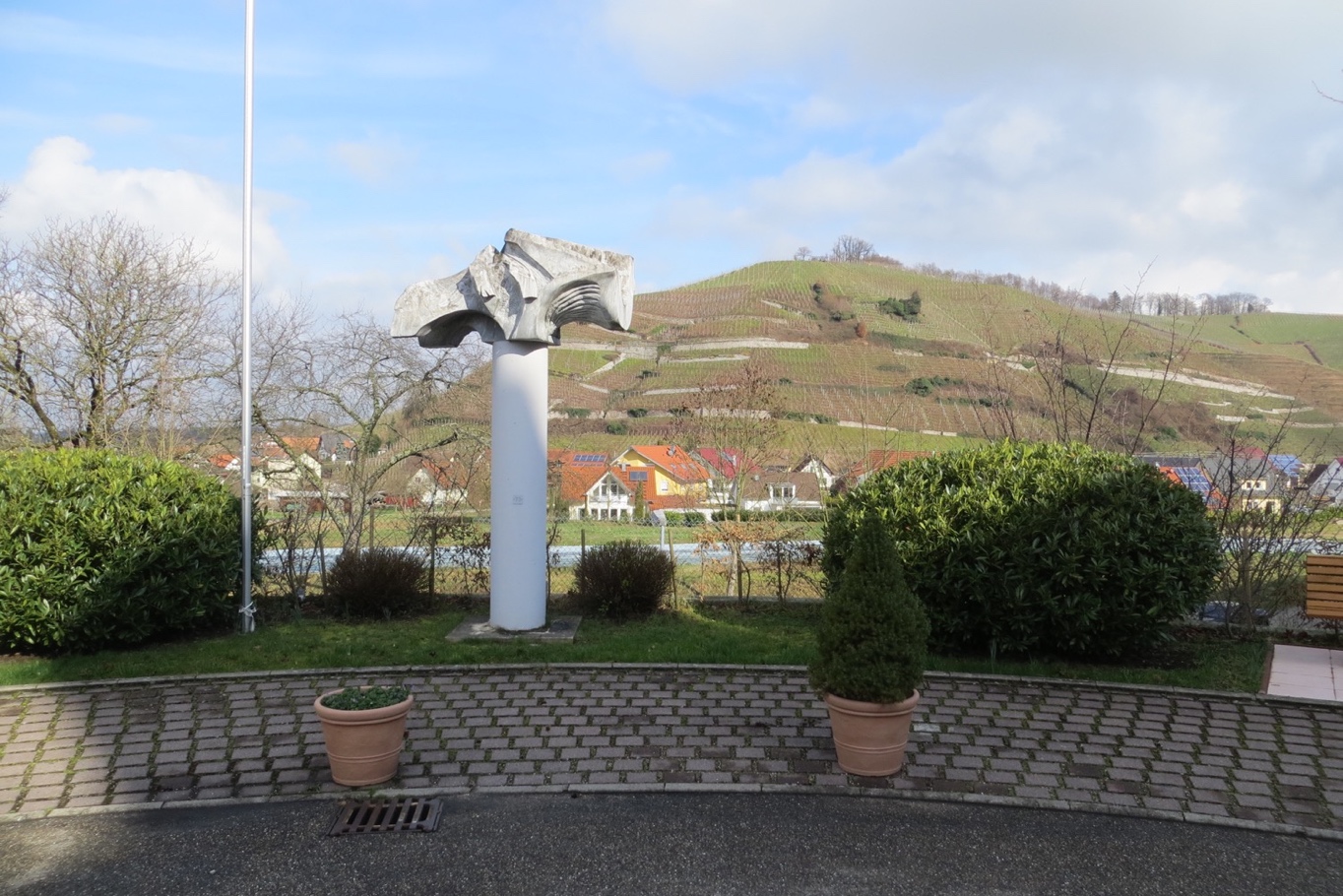 48